Guidance for Video/Audio in PowerPoints
1. Open the folder and copy all the files.
2. Paste the copied files into a new folder.
3. Open the PowerPoint file, enable editing and enter presentation mode (start the slide show).
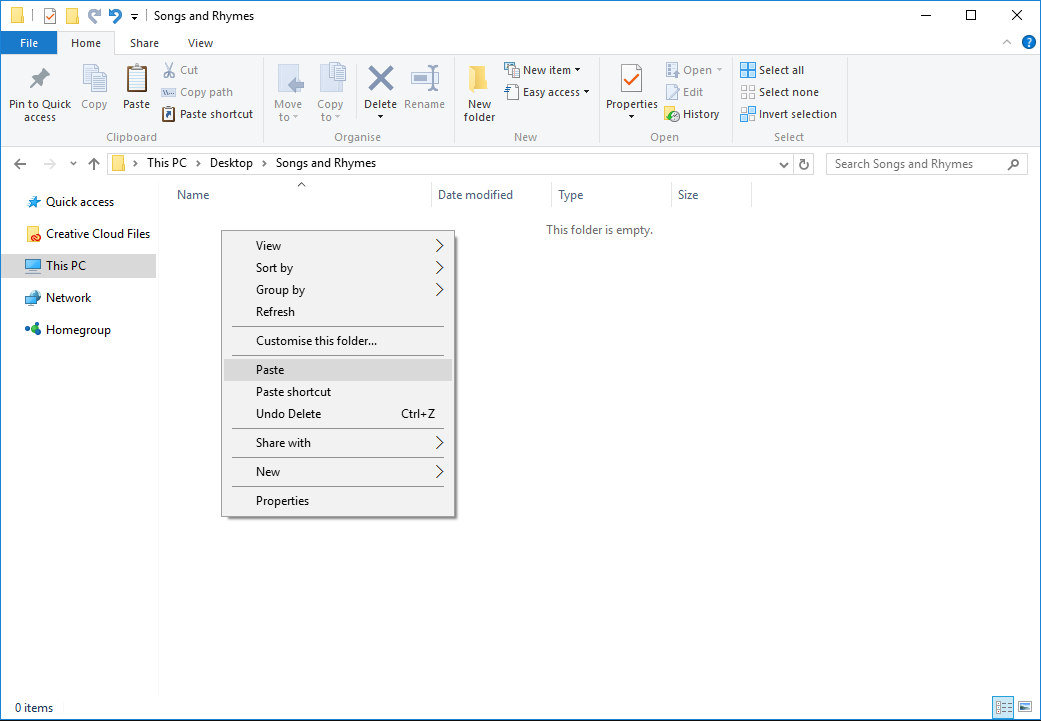 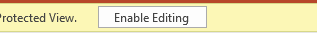 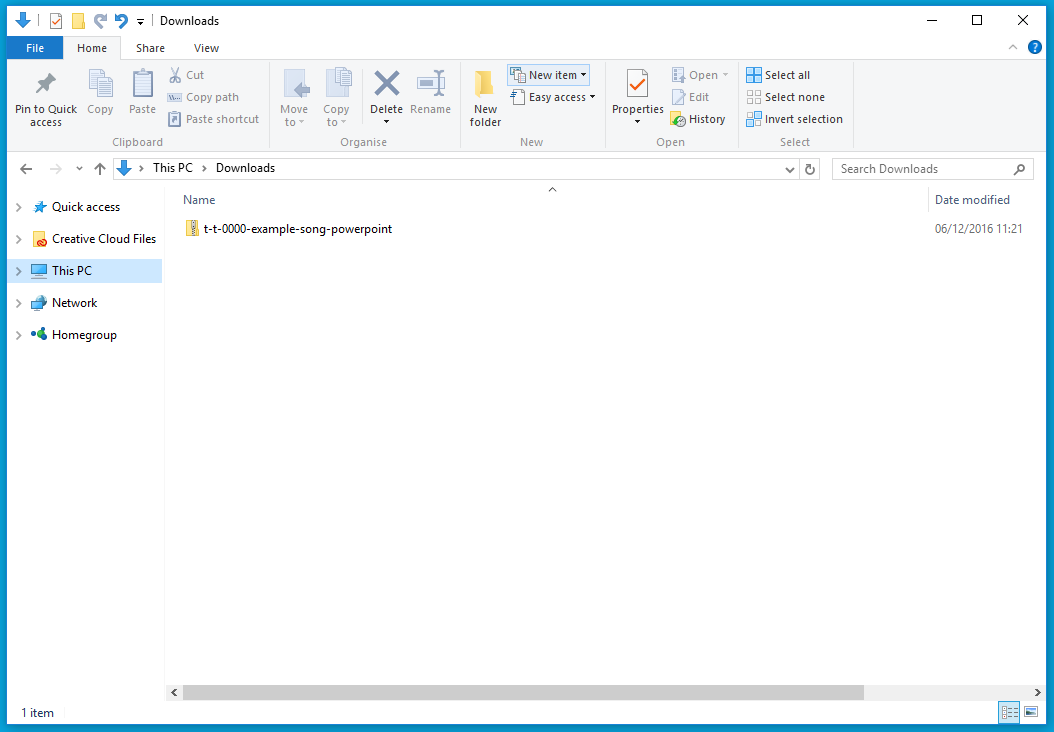 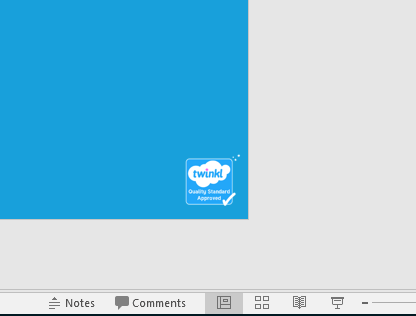 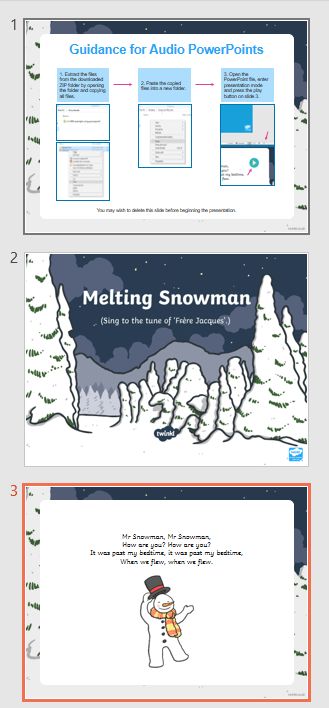 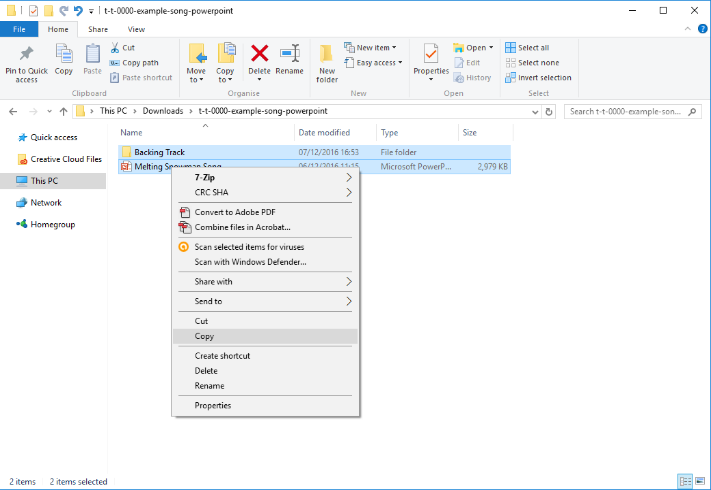 Please note the embedded audio may not be compatible with early versions of PowerPoint.
You may wish to delete this slide before beginning the presentation.
Let’s practise Sam’s Sounds and Tricky Words!
Revisit and Review
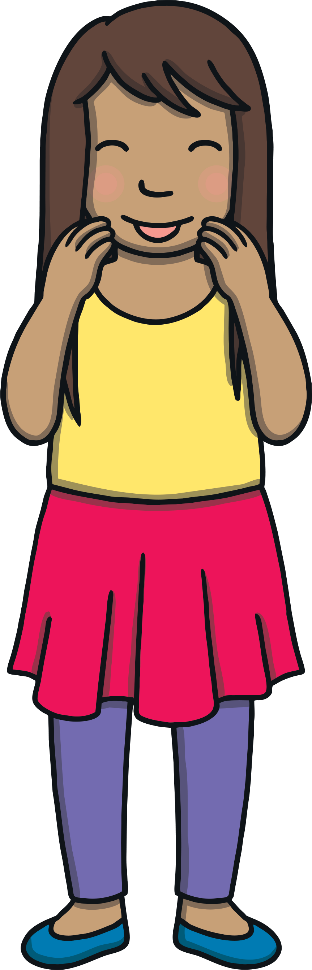 w
v
x
y
j
z
zz
qu
ch
sh
th
ng
ai
ee
igh
oa
th
she
me
we
he
be
was
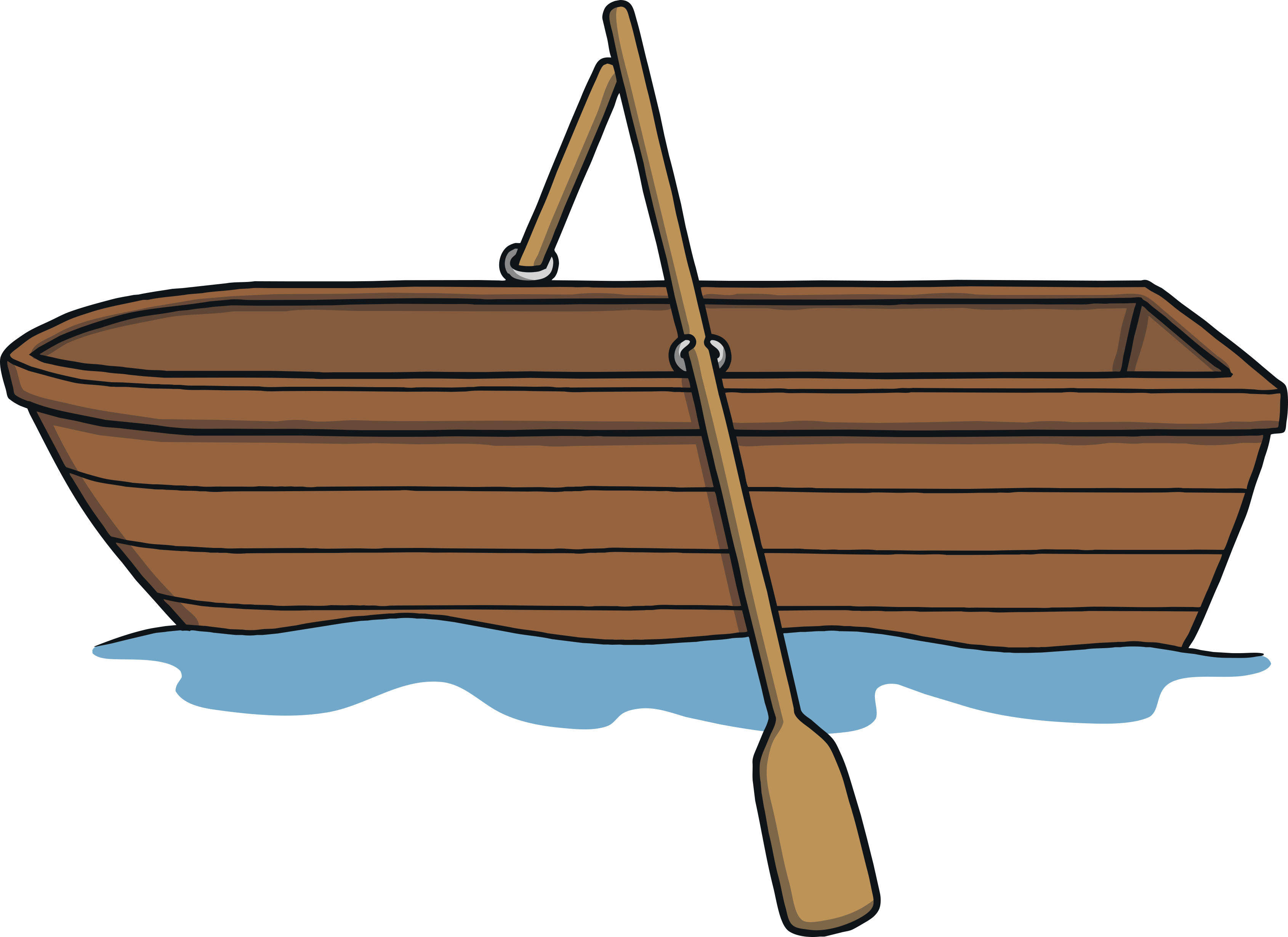 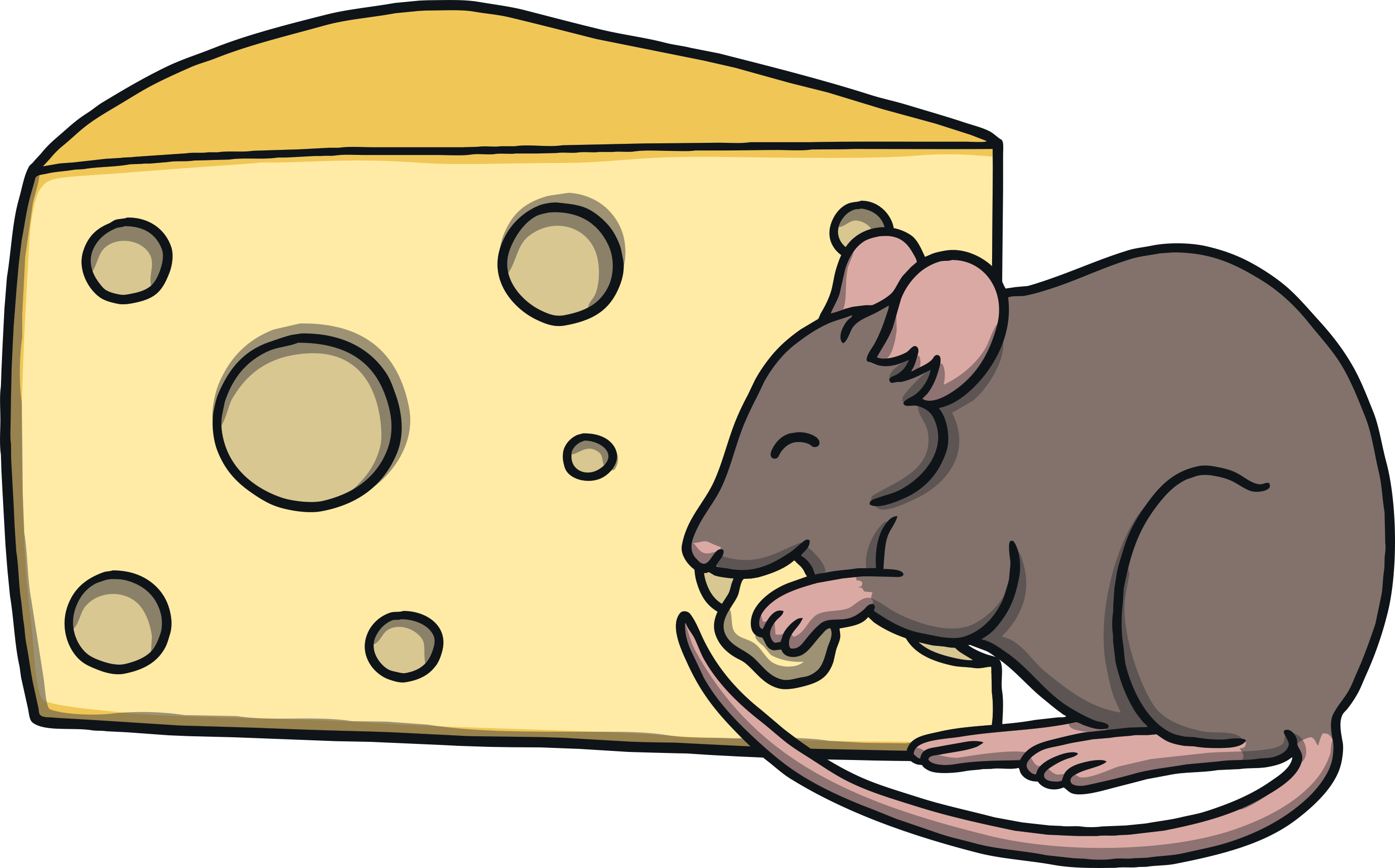 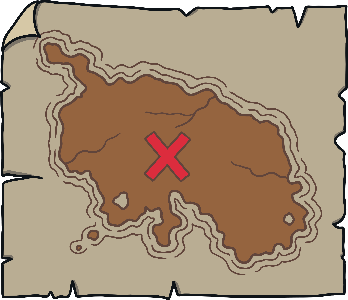 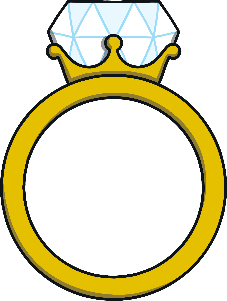 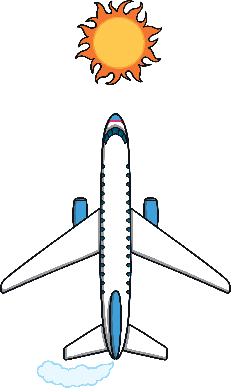 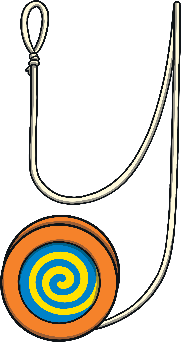 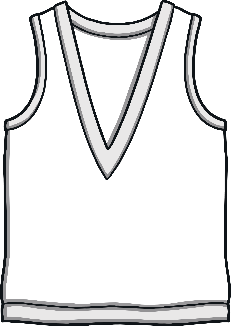 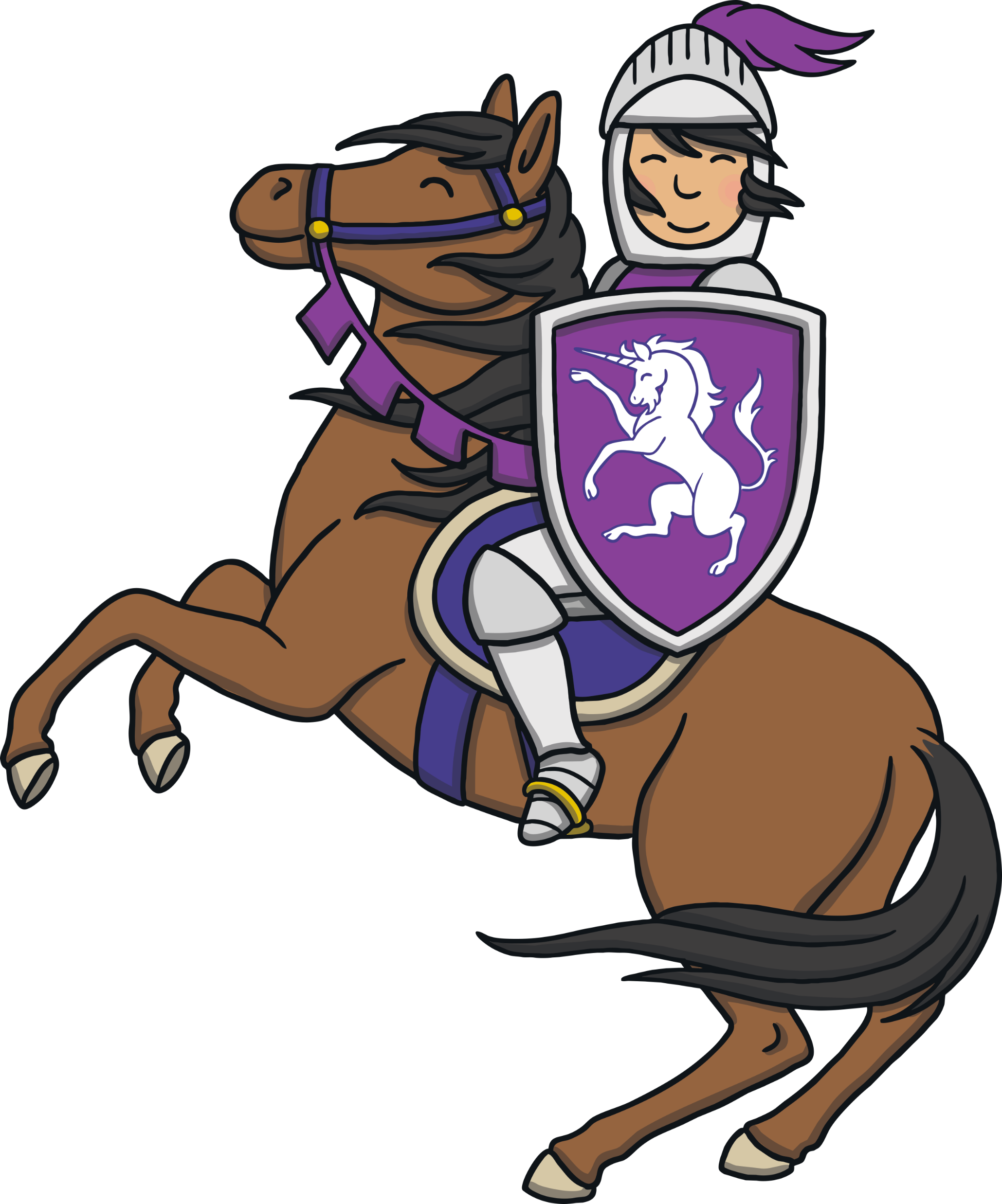 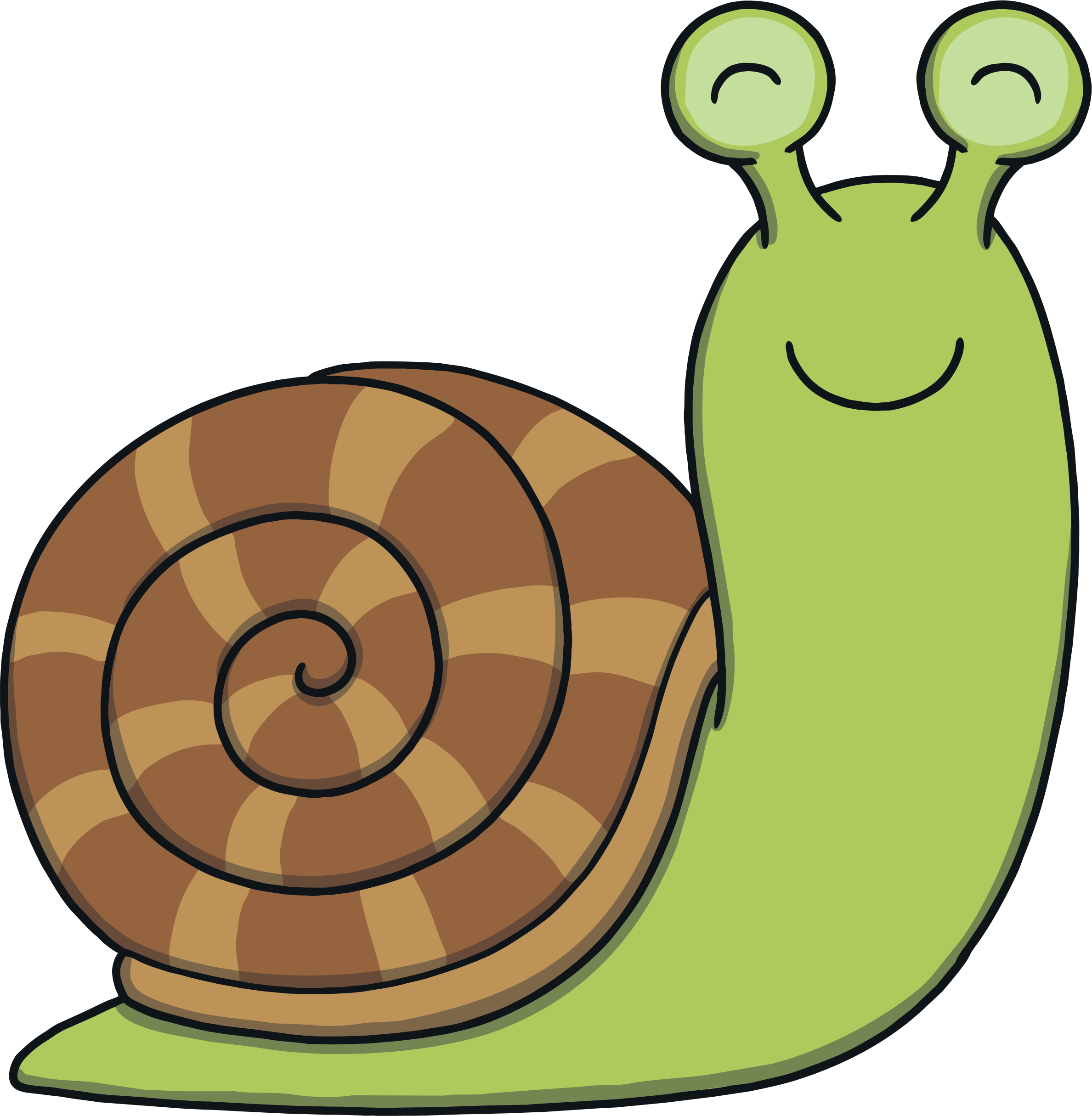 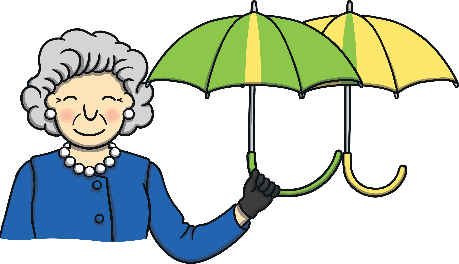 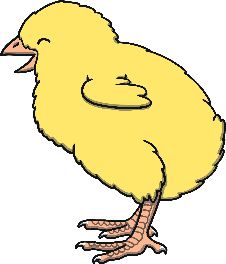 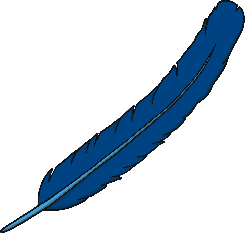 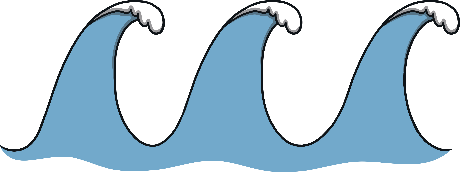 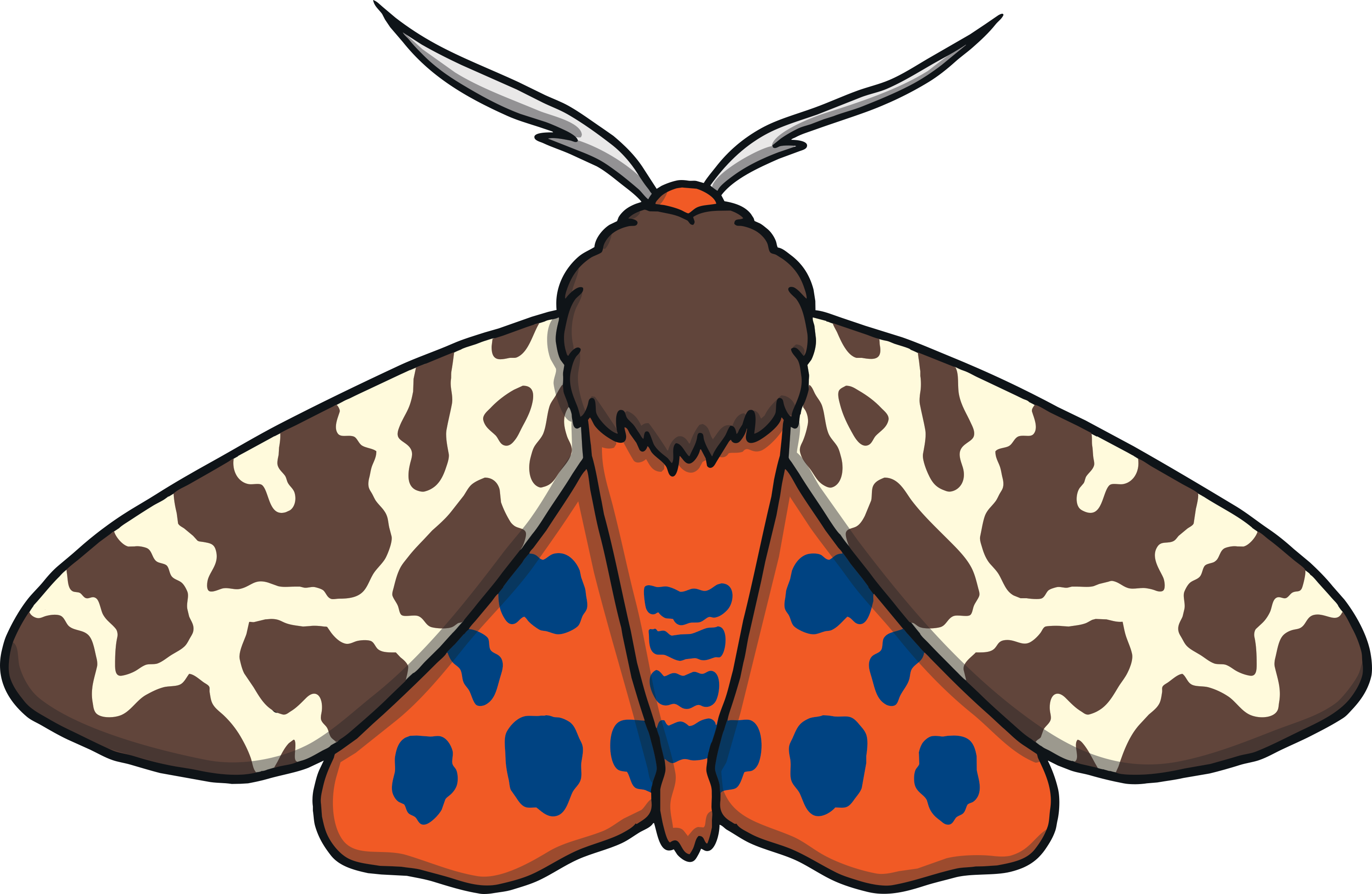 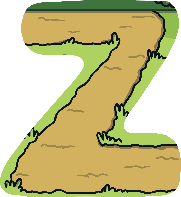 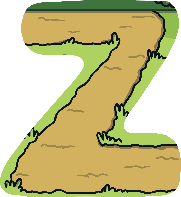 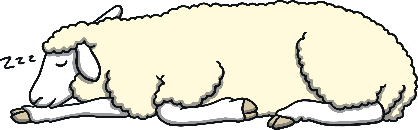 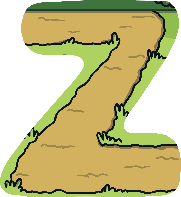 This week, we meet our next tricky word – my.
Teach
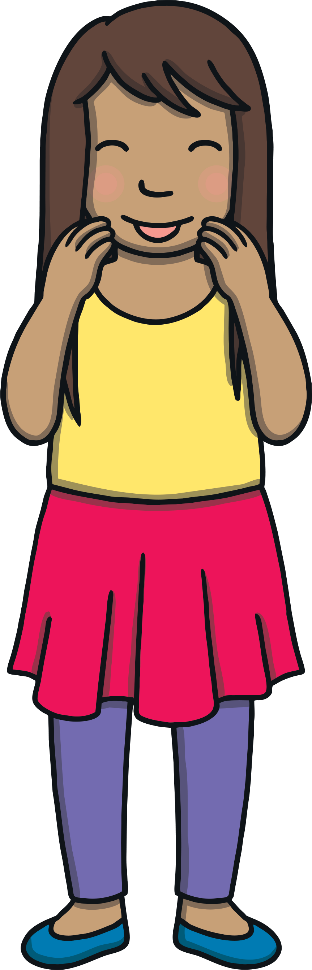 Tricky words are words that can’t be sounded out. We just have to learn them off by heart!
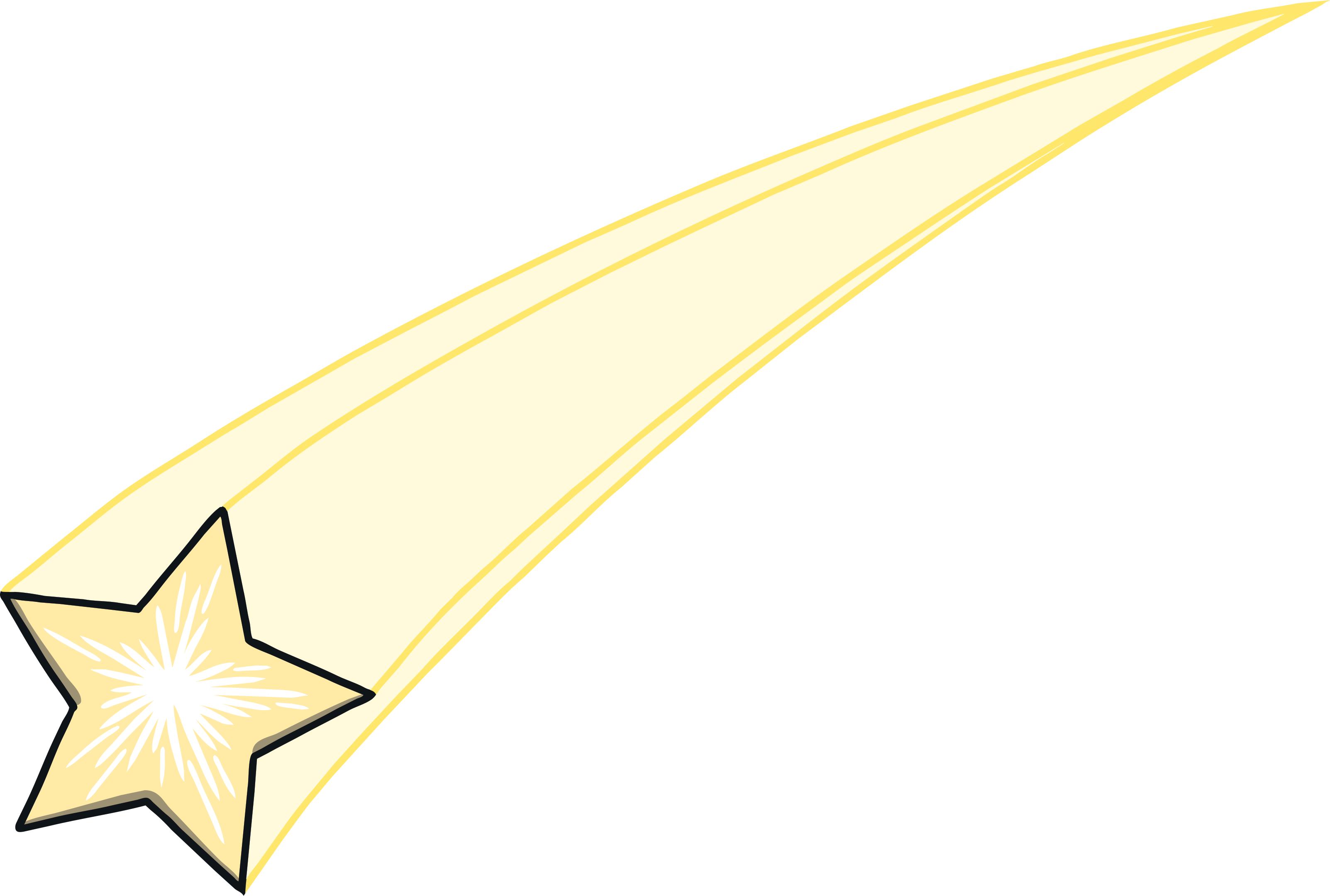 Tricky Stars
Shout out the tricky words on the stars. Watch out for tricky word my!
Teach
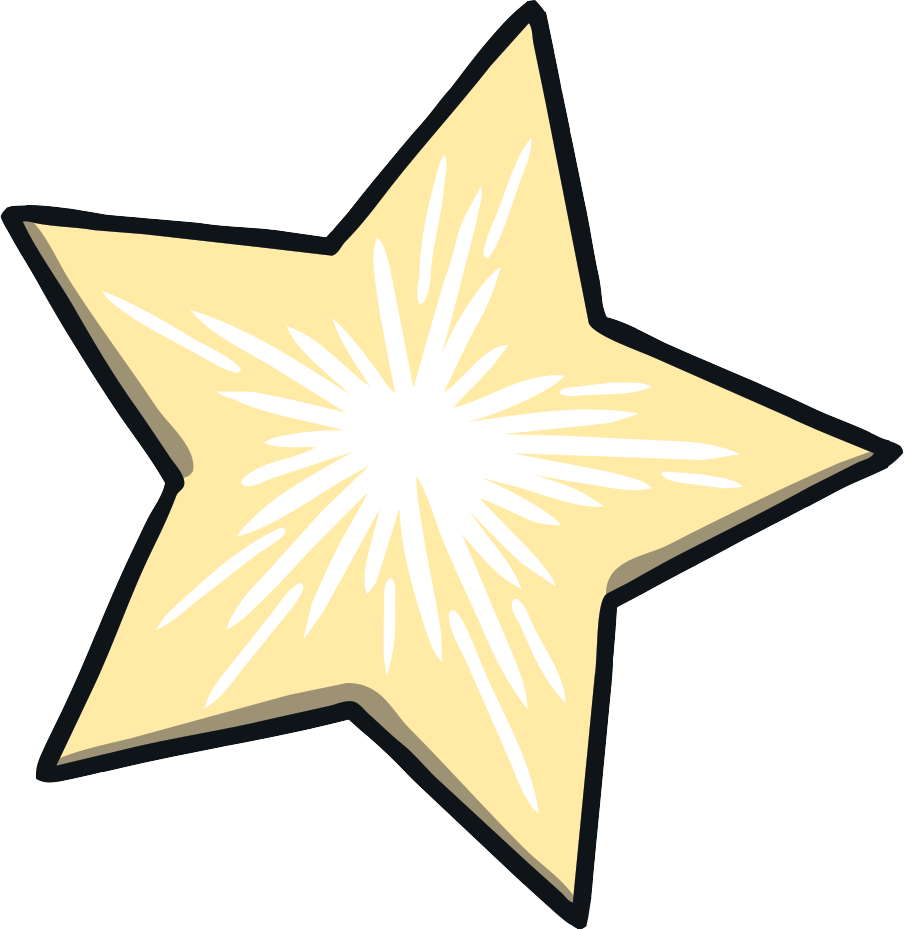 X
Remember, tricky words from this level are shown in red in the story and decodable or familiar words are in purple. Digraphs and trigraphs are underlined.
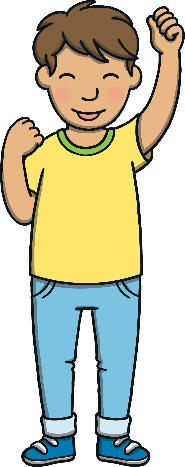 Click me for Kit’s teaching tips!
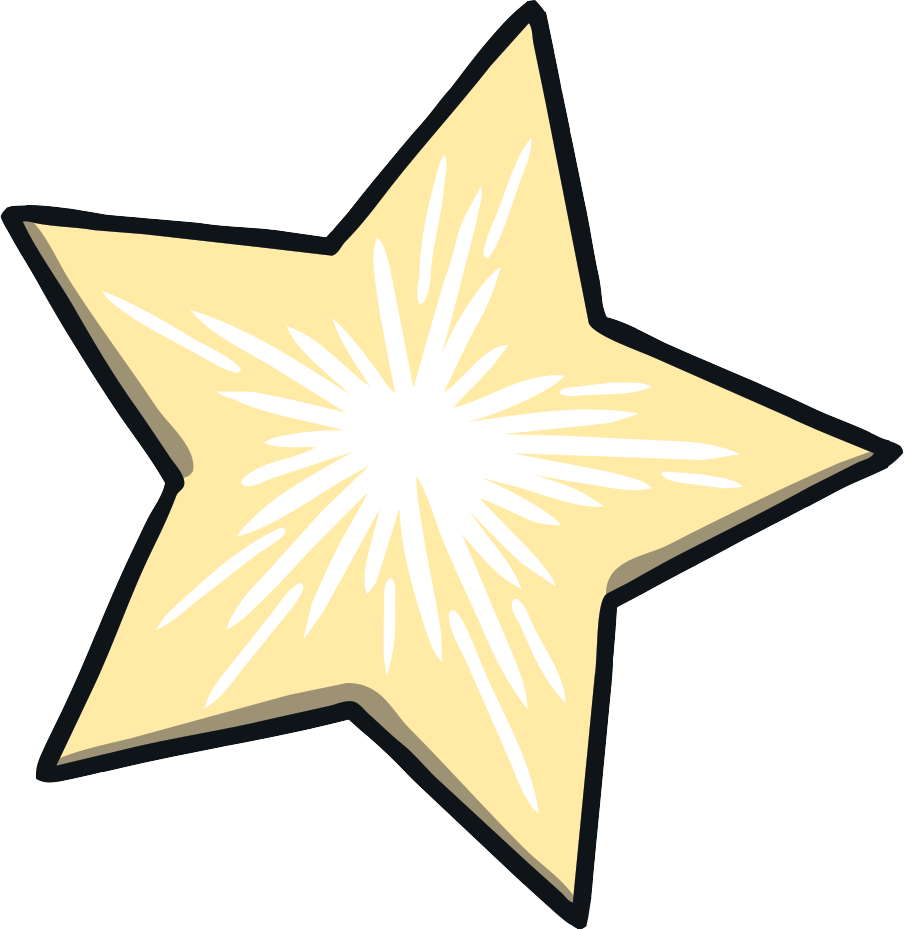 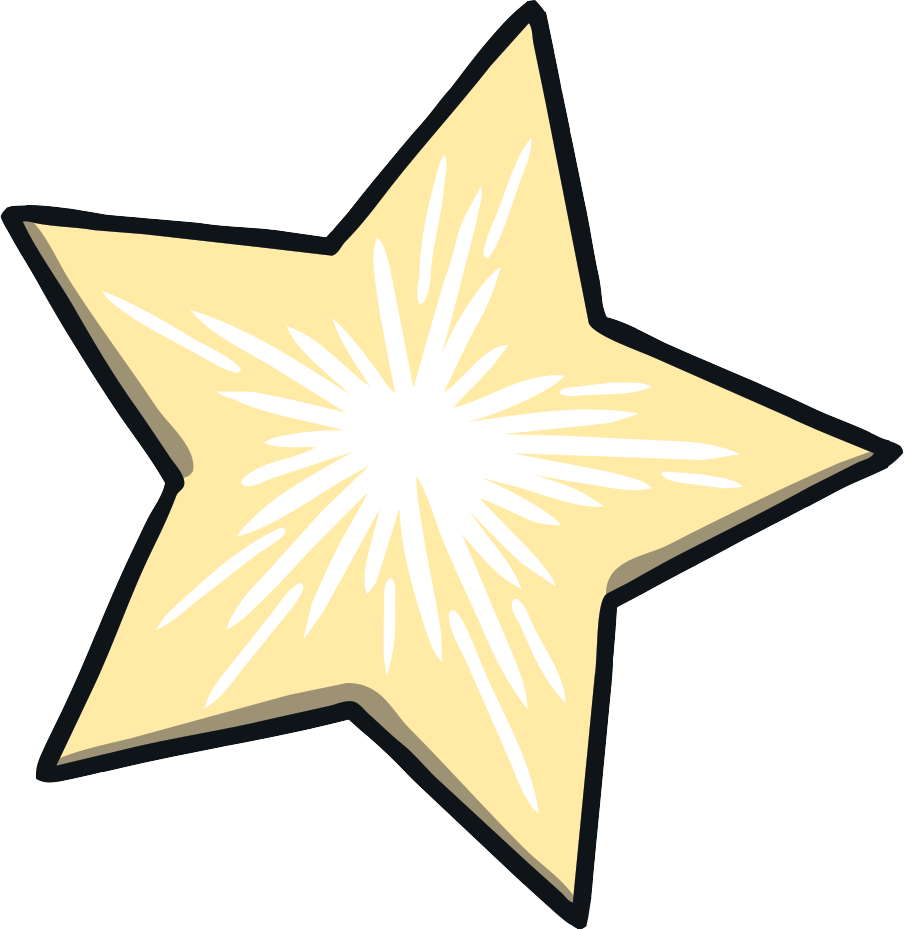 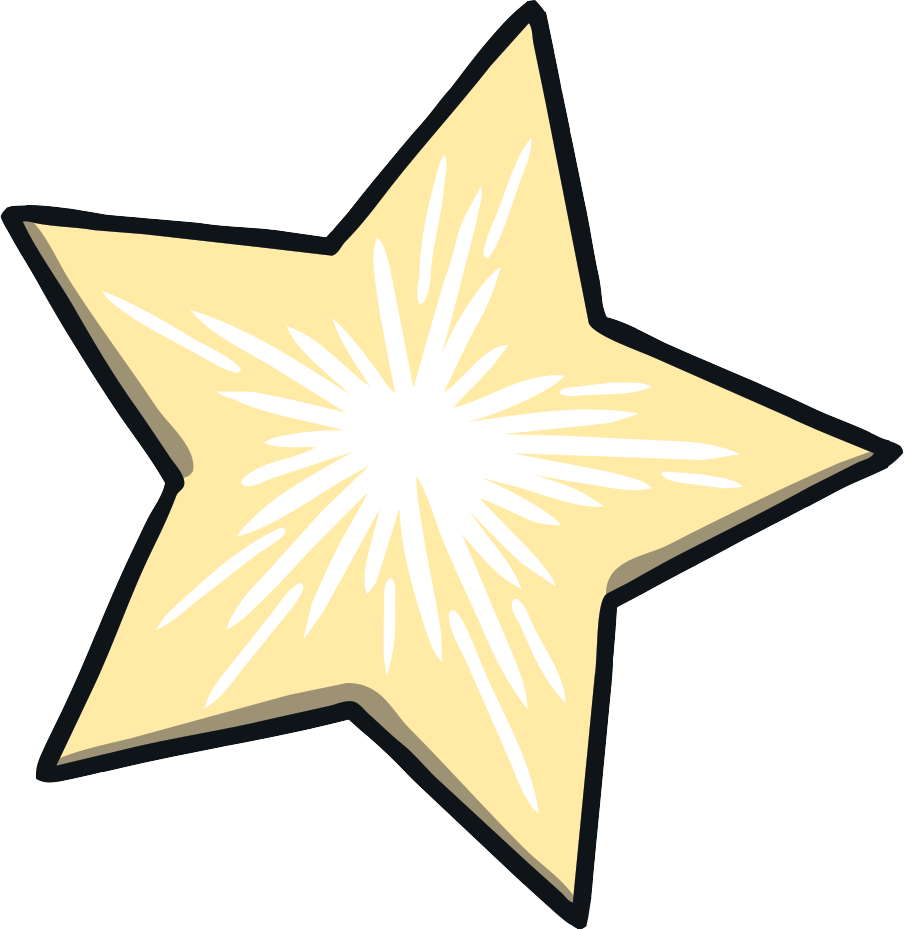 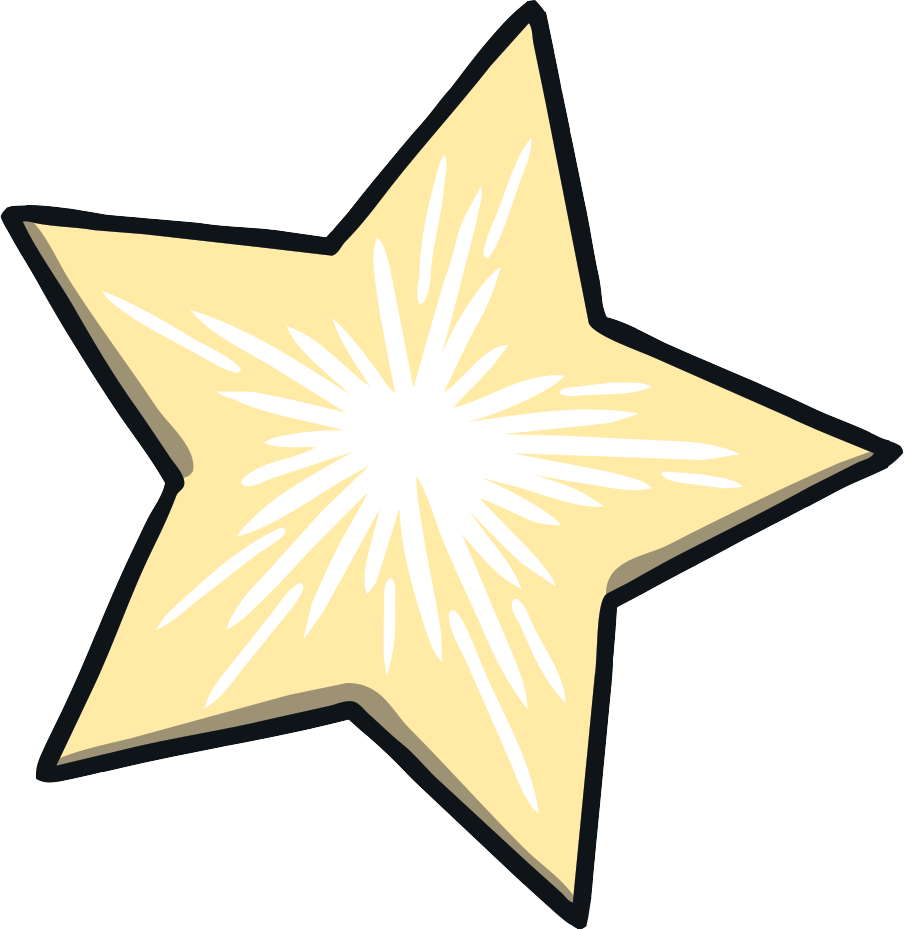 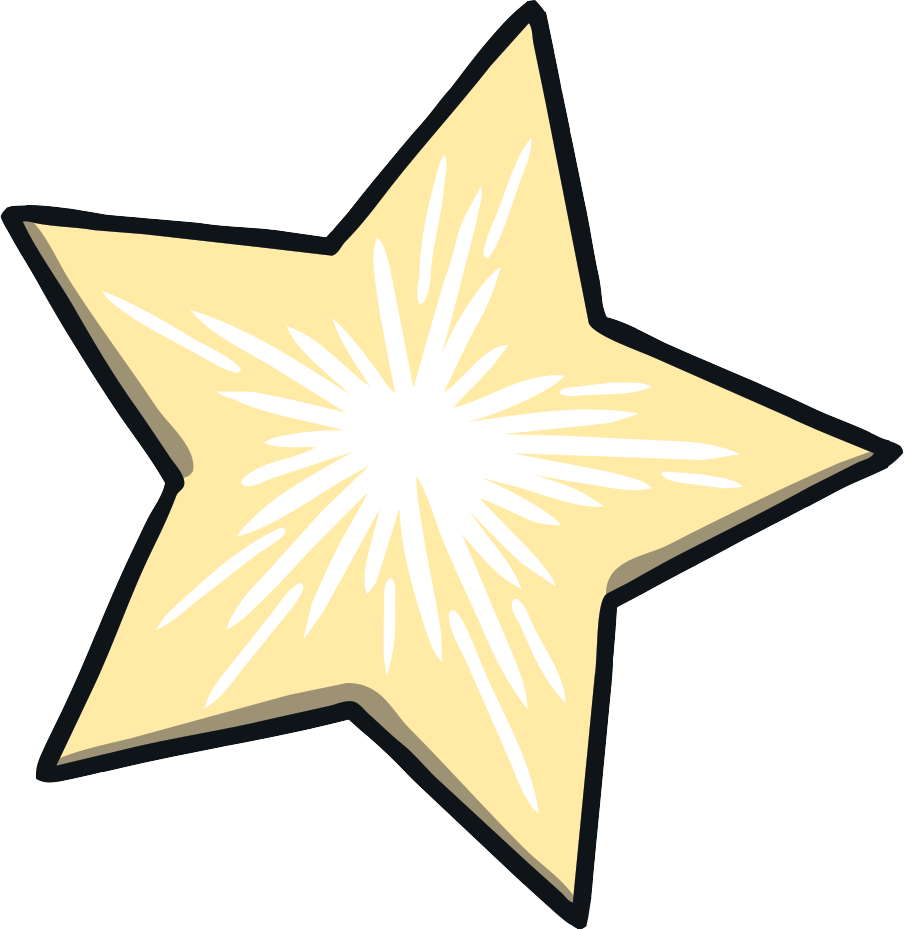 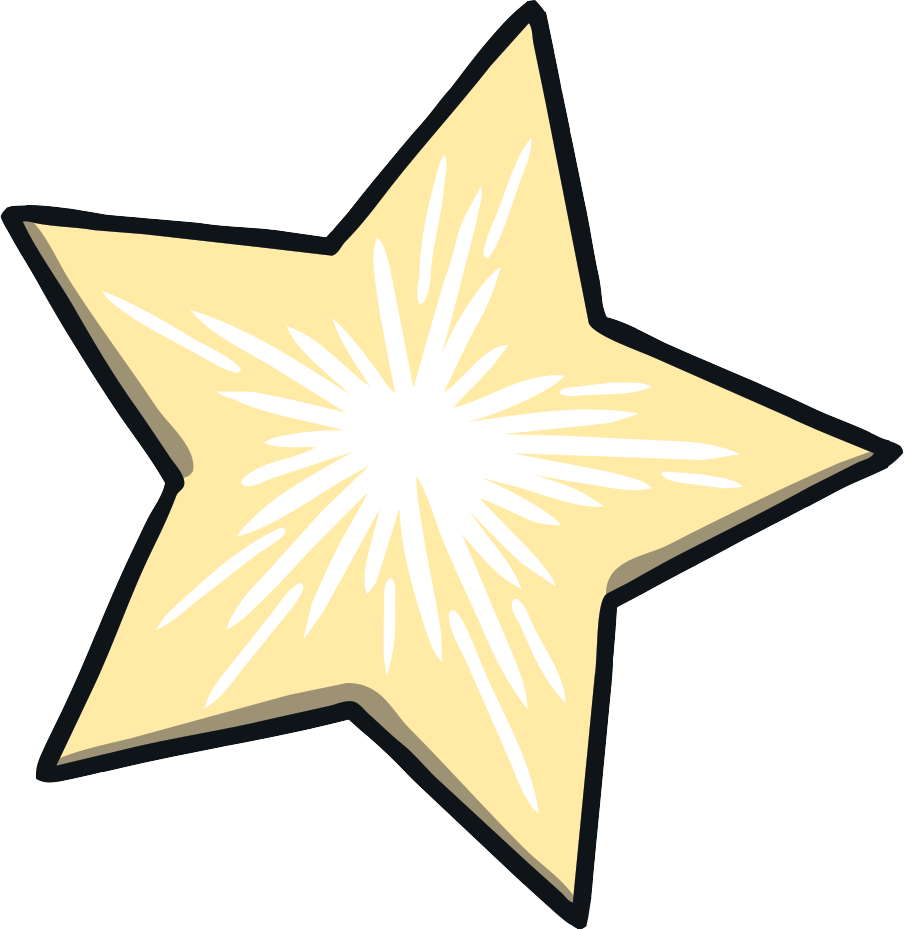 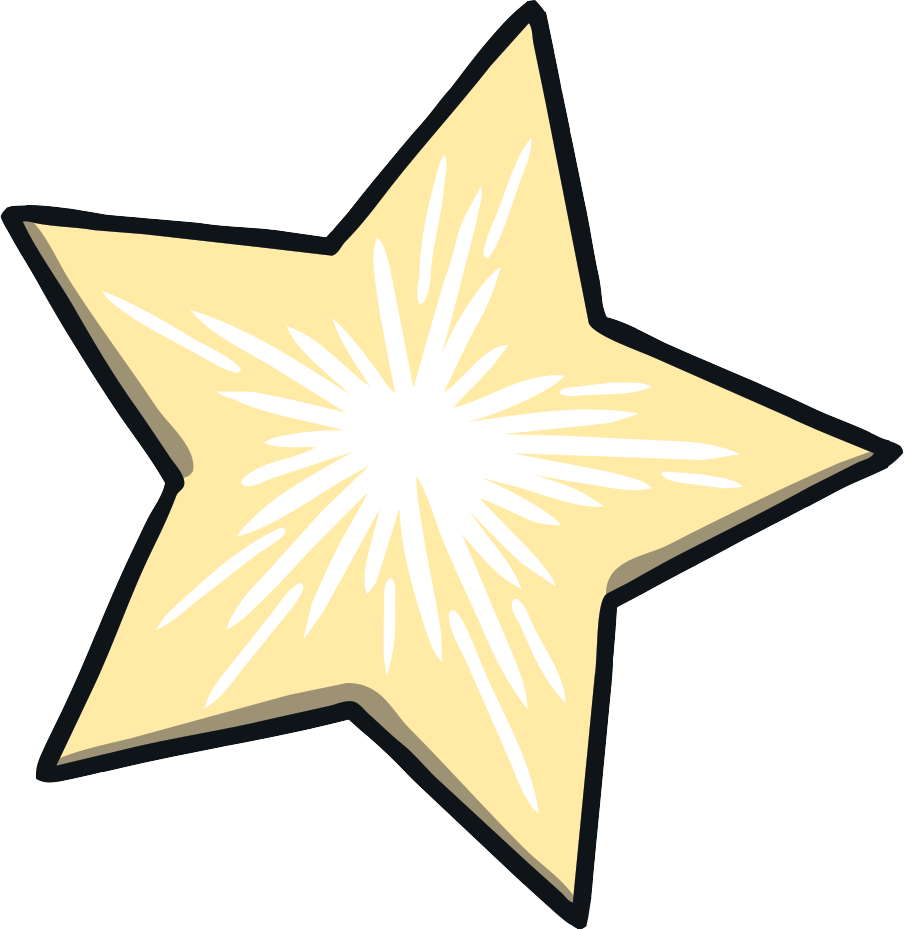 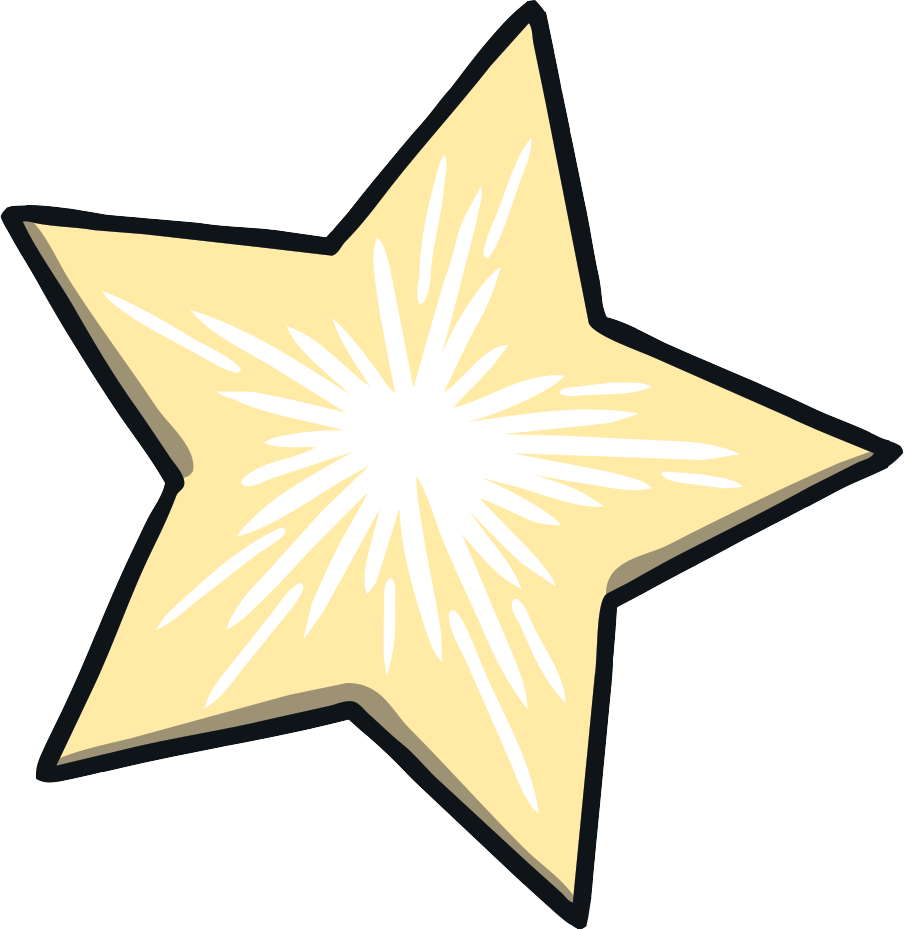 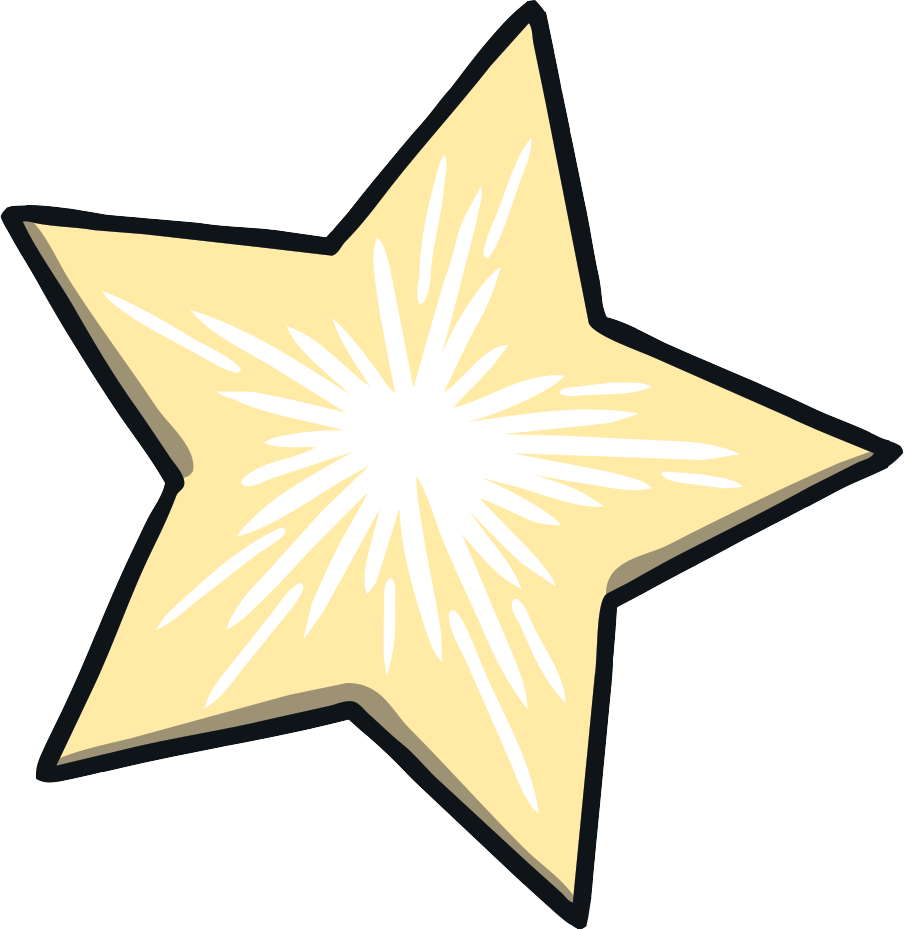 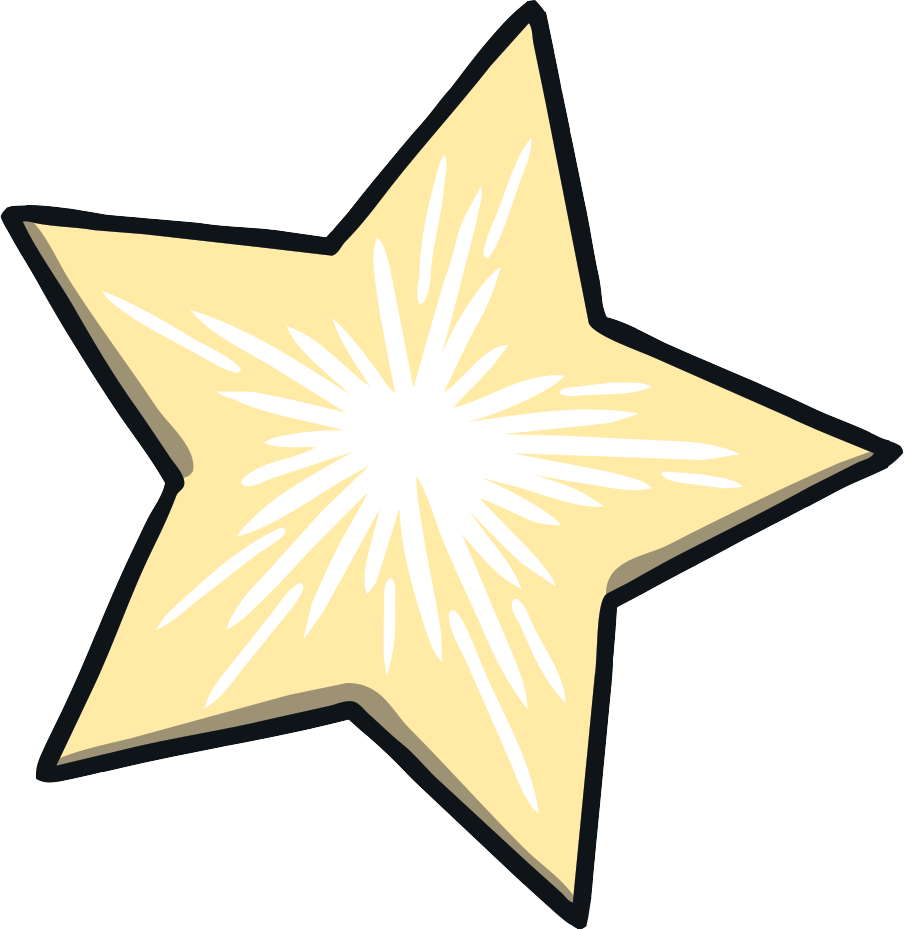 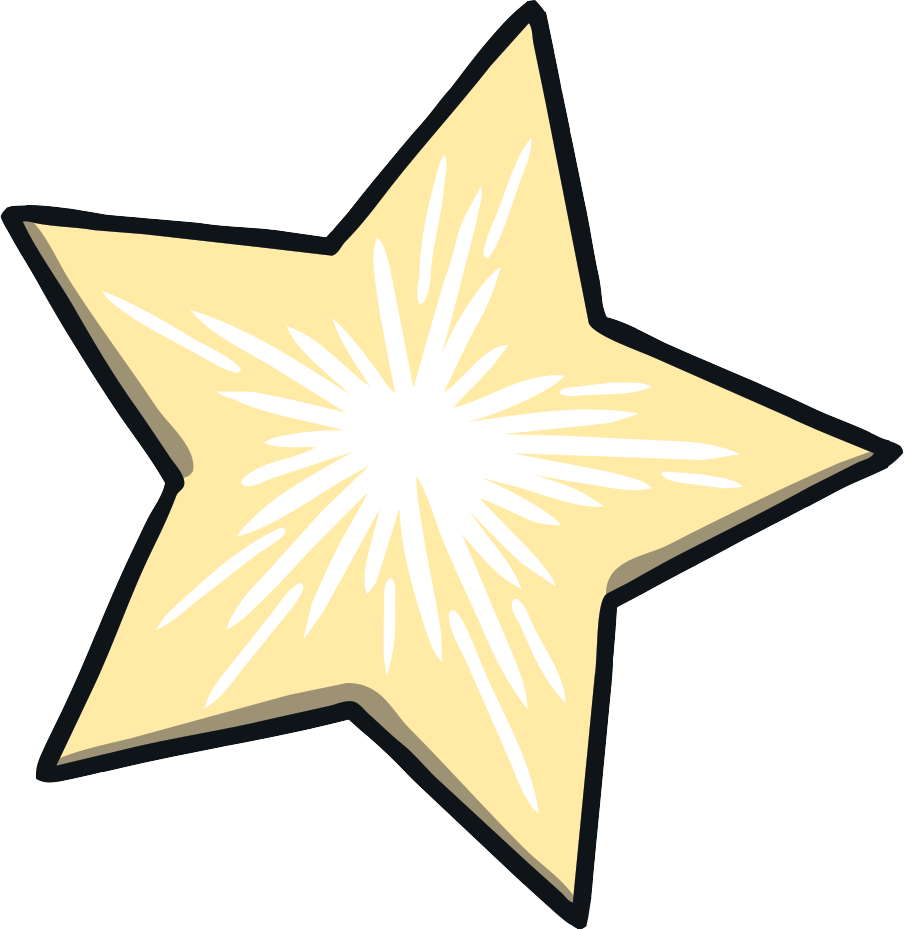 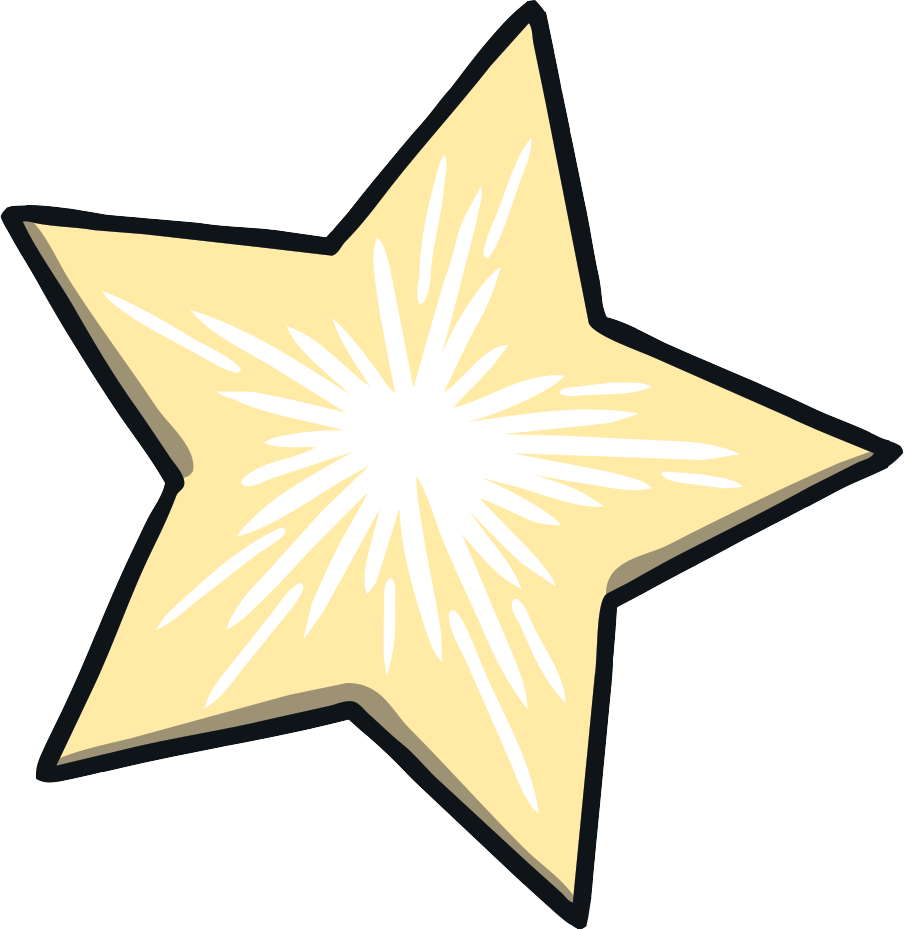 my
my
my
me
be
be
me
be
me
was
was
was
Teach
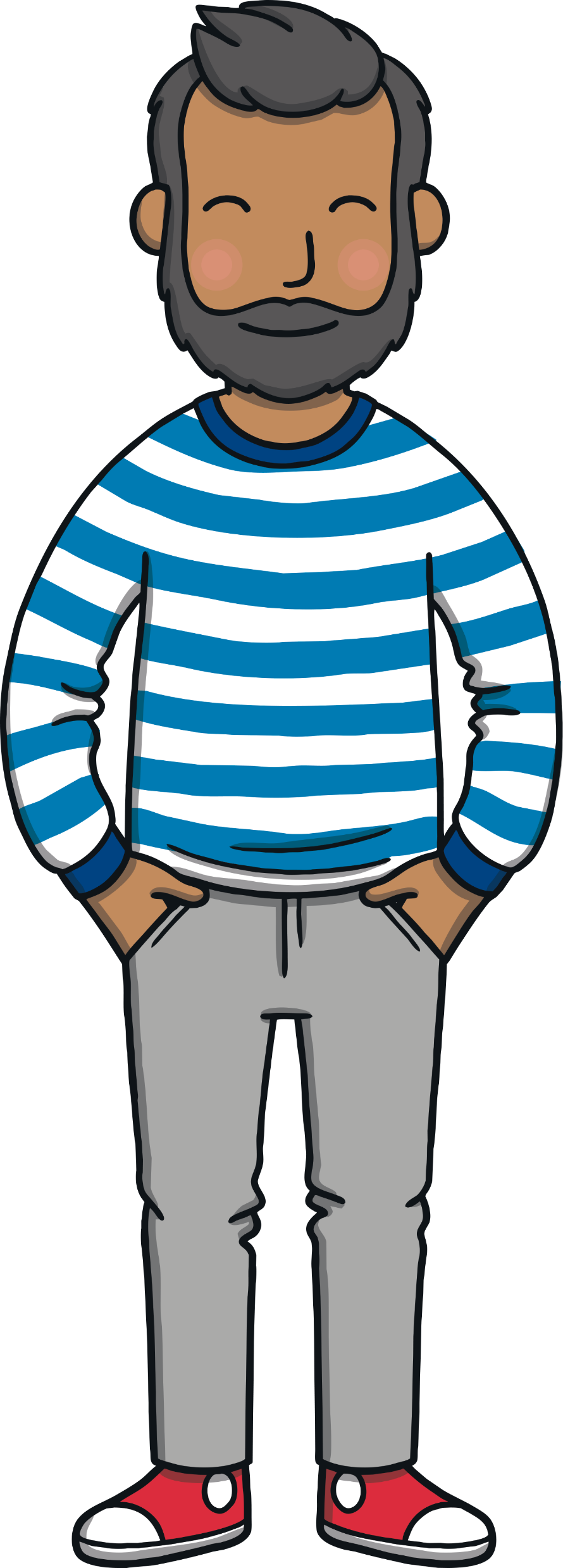 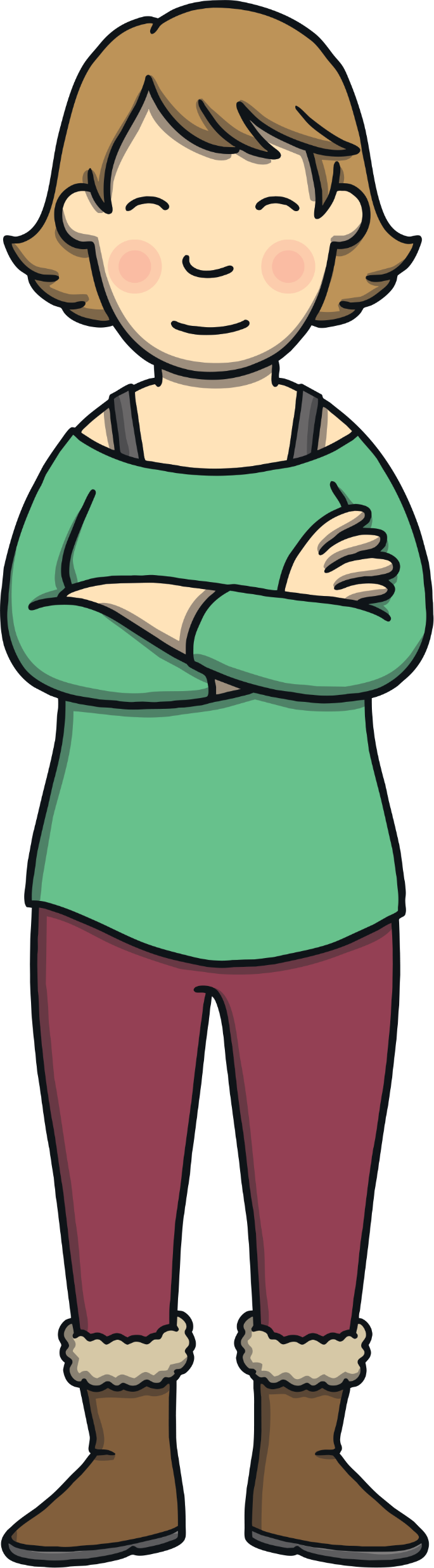 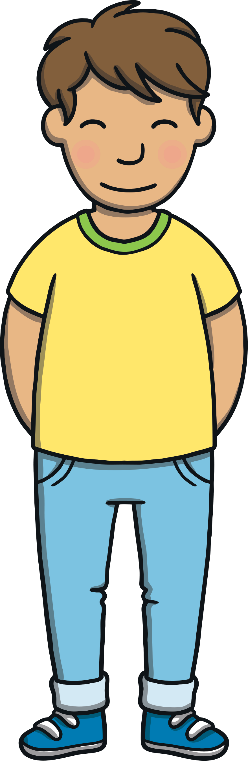 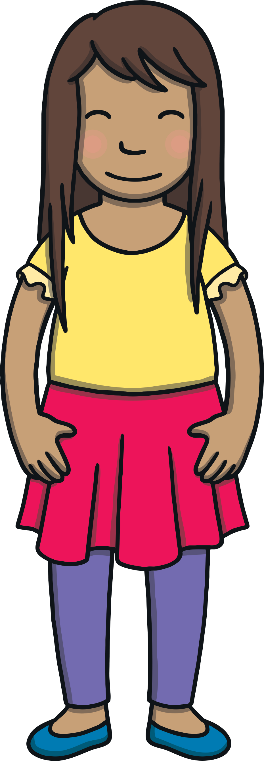 “It’s time for bed,” said Mum and Dad, so Kit and Sam went upstairs and got on their pyjamas as quickly as they could.
Teach
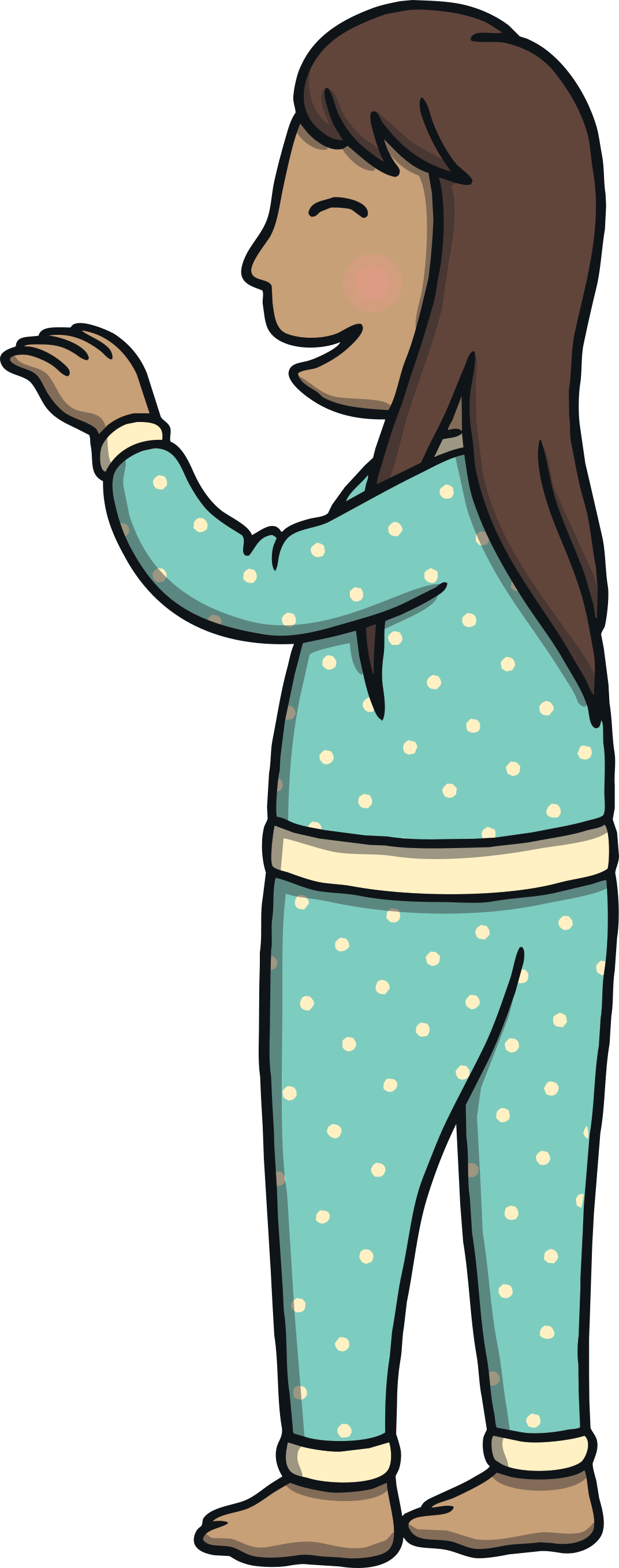 Sam was ready first so she went to peep out of the window before she closed the curtains. “Look at the moon tonight!” she called.
Teach
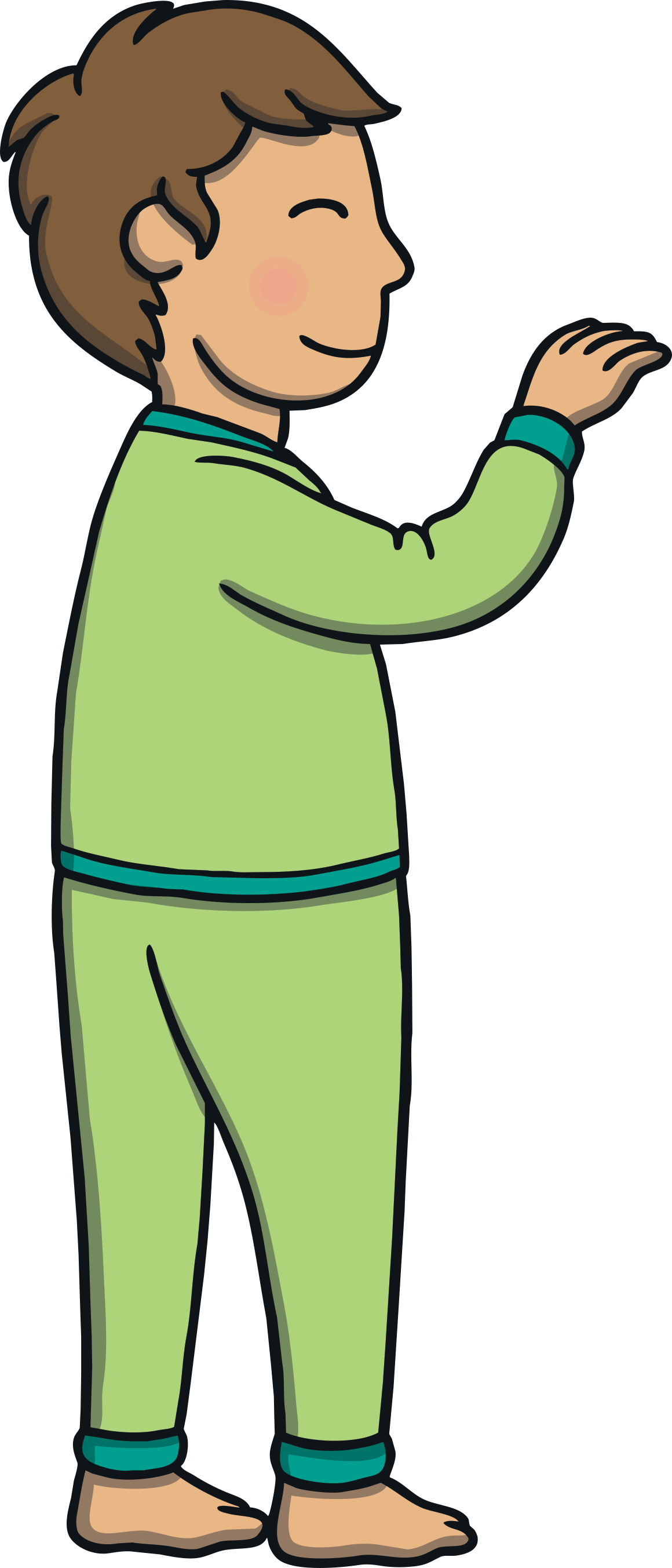 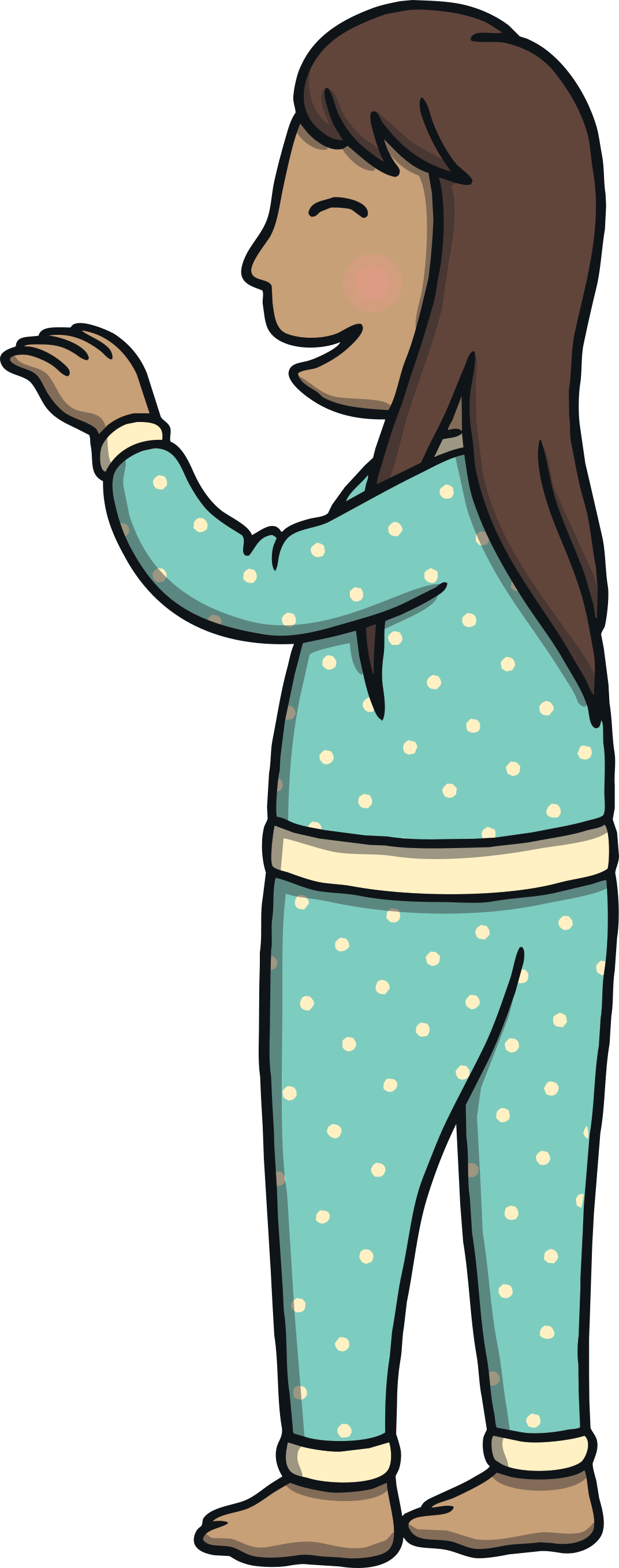 Kit looked out and to his surprise there was a big, bright and beautiful full moon. “Ooh!” he said.
o
o
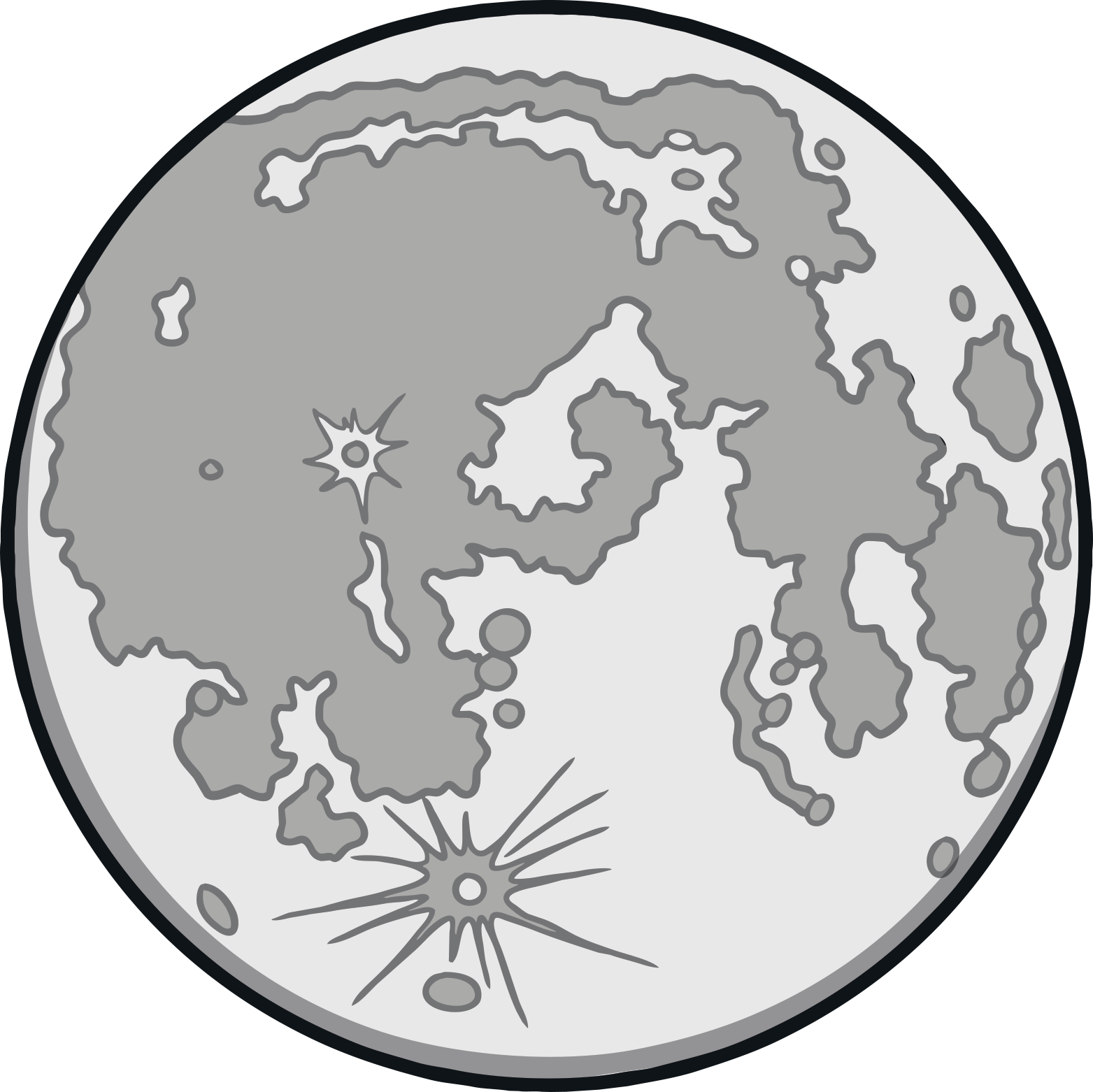 Teach
Teach
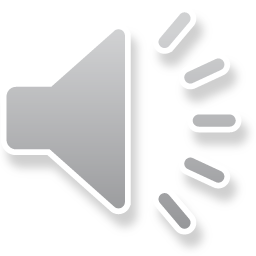 X
Encourage children to make the long /oo/ sound here. You could ask them to try continuing the sound for a couple of seconds, to help them differentiate from the short /oo/ sound coming later.
Sometimes, an o and another o partner up. They say oo.
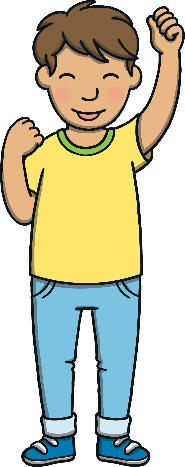 Click me for Kit’s teaching tips!
oo
Teach
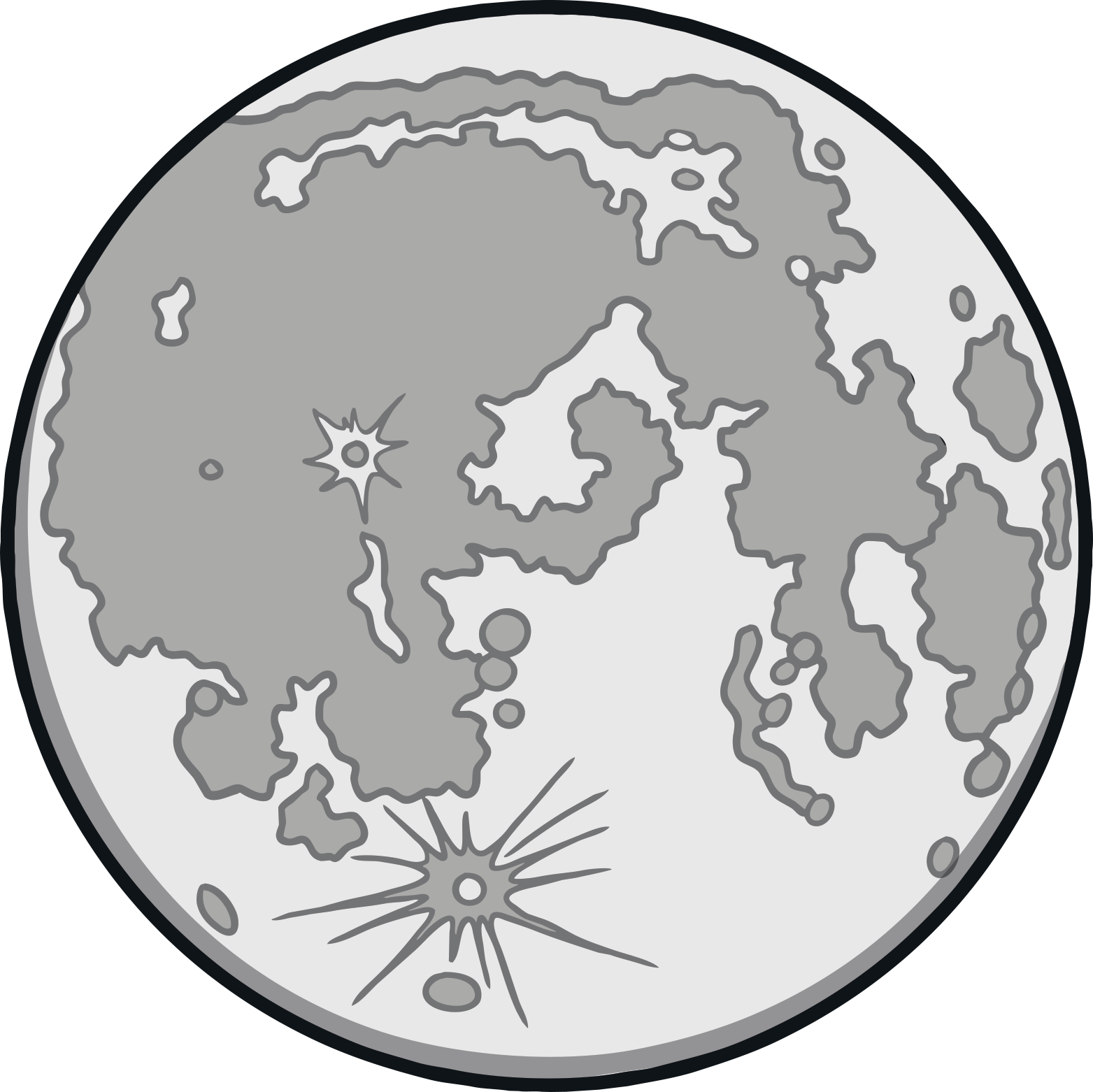 Action
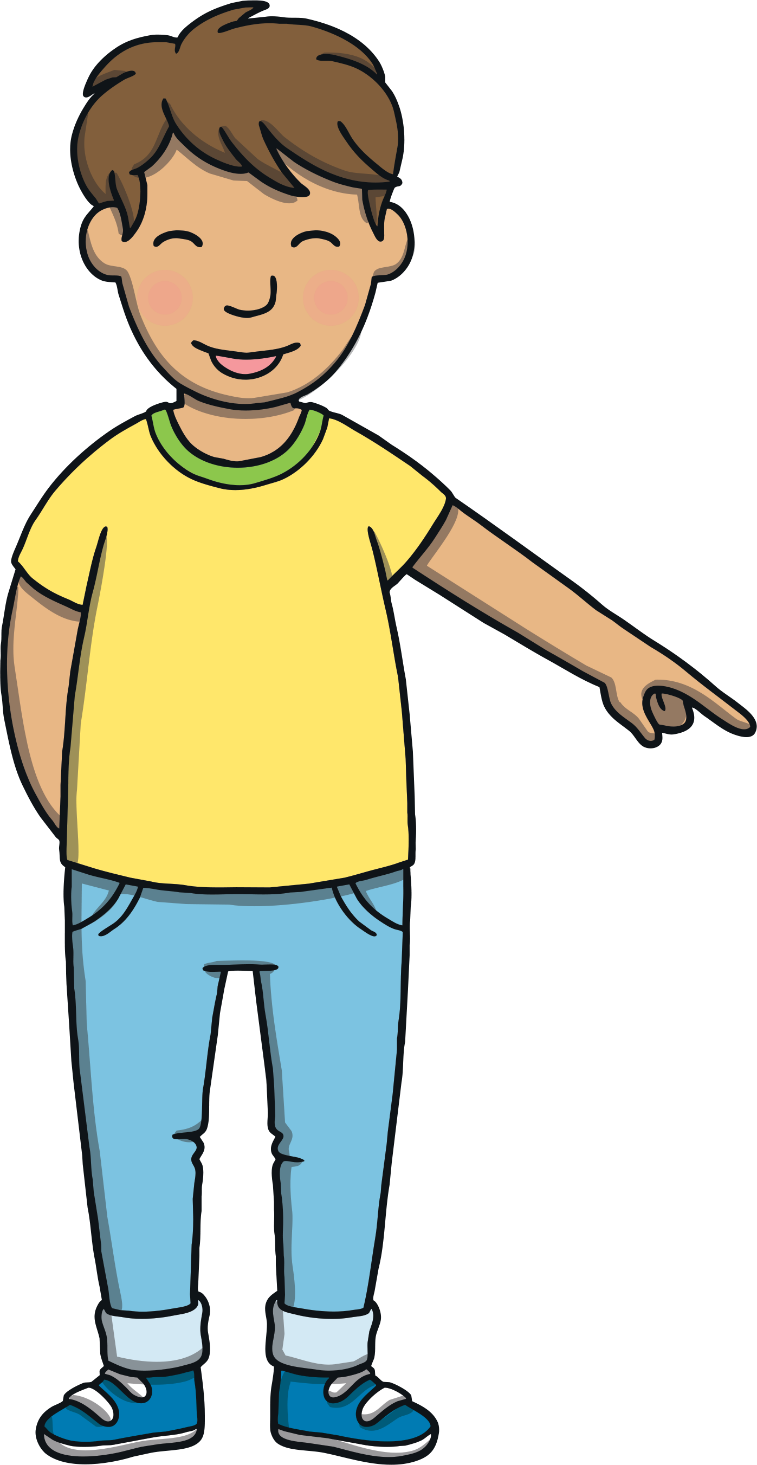 Point at the moon.
Teach
Say ‘oo’.
Write the Letters
oo
Around the orange and around the orange.
Teach
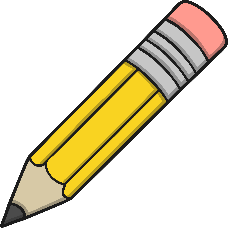 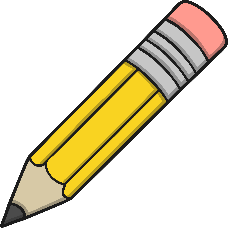 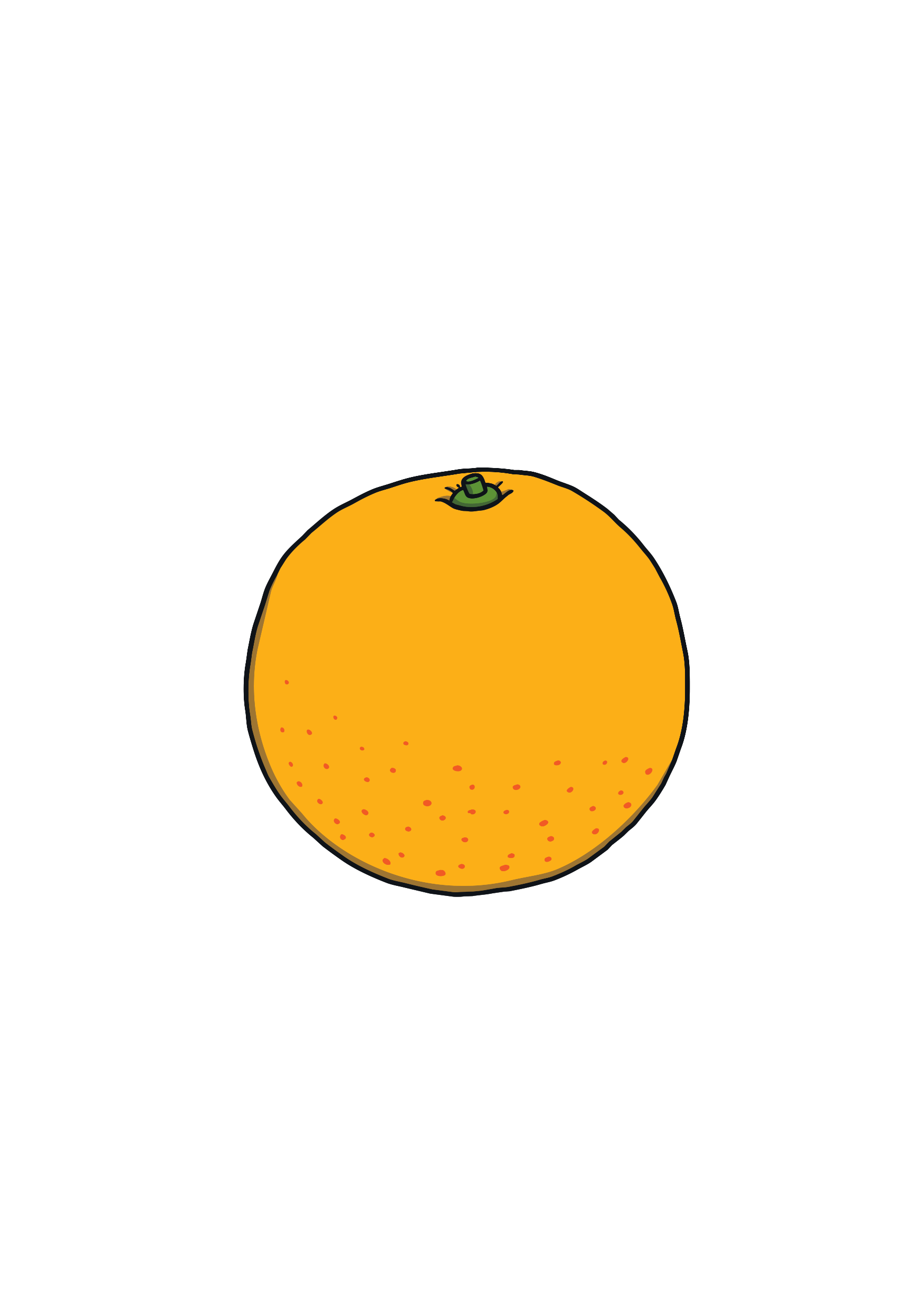 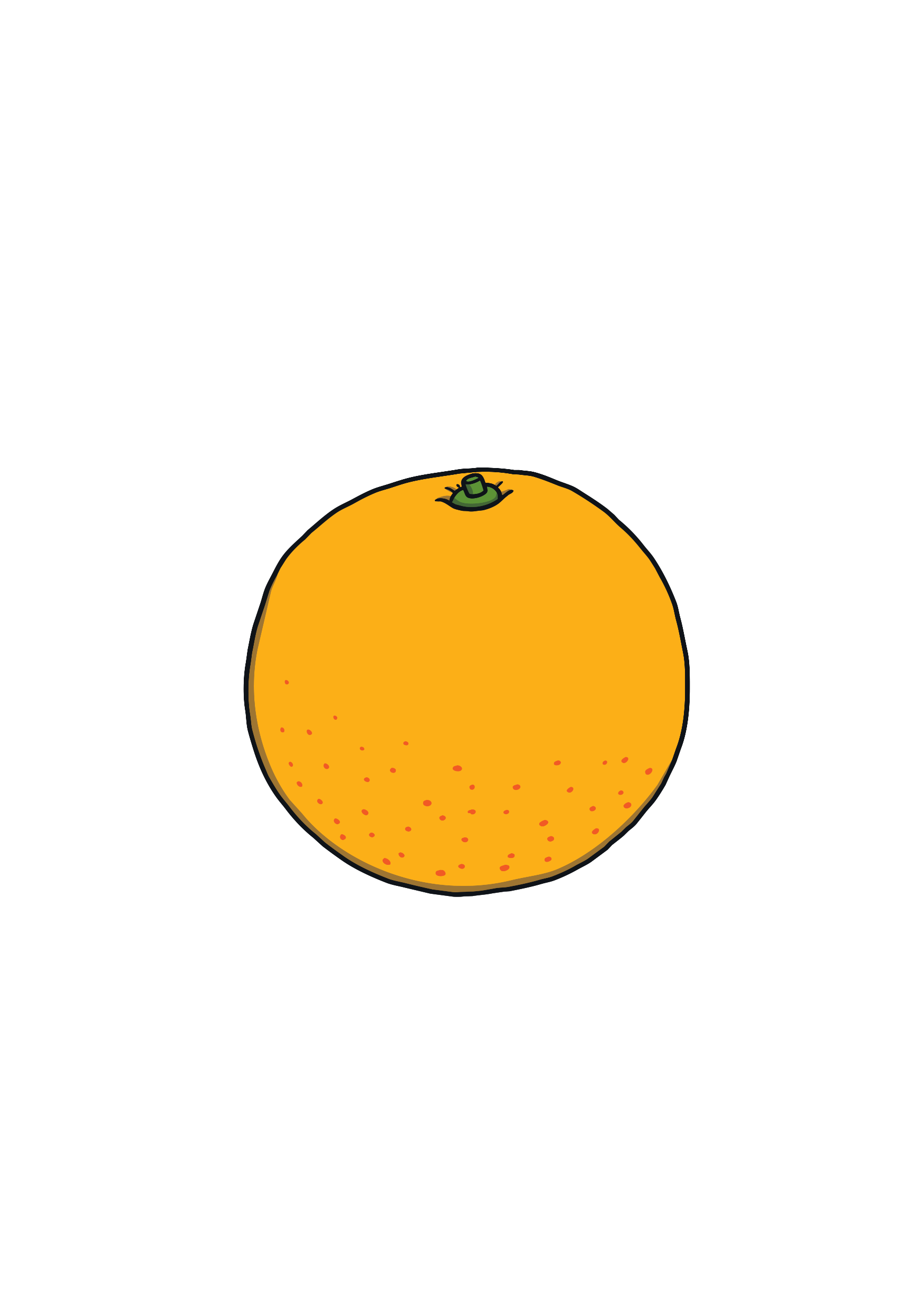 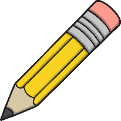 Play
Let’s Sing!
Teach
(To the tune of ‘I See the Moon’)

I see the moon,
The bright moon sees me,
oo - in the dark night,
It shines right down on me.
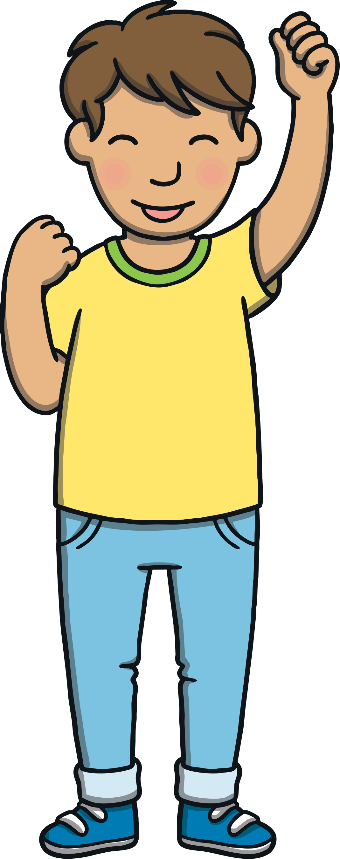 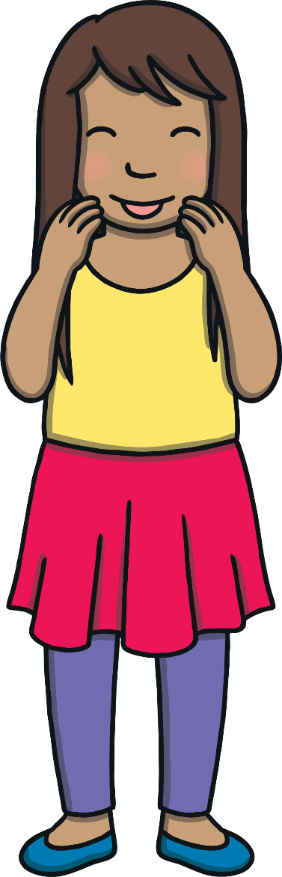 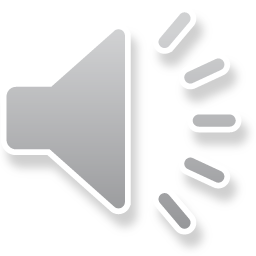 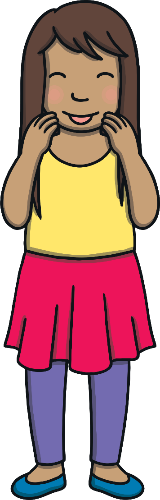 Play Song
Shooting Stars
Kit and Sam also see some shooting stars. Each star leaves a word behind it. Can you help to read the words?
Practice
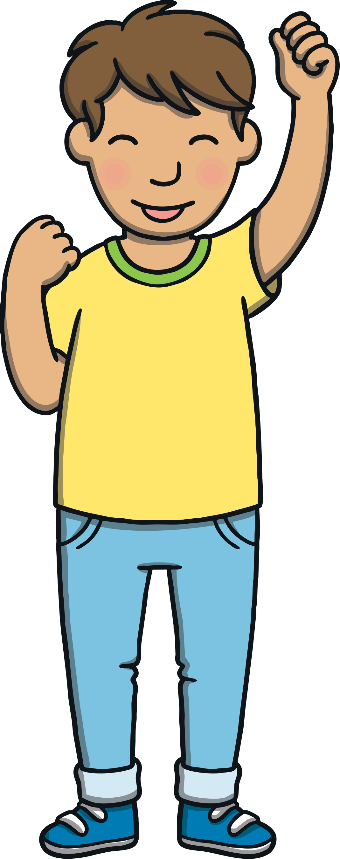 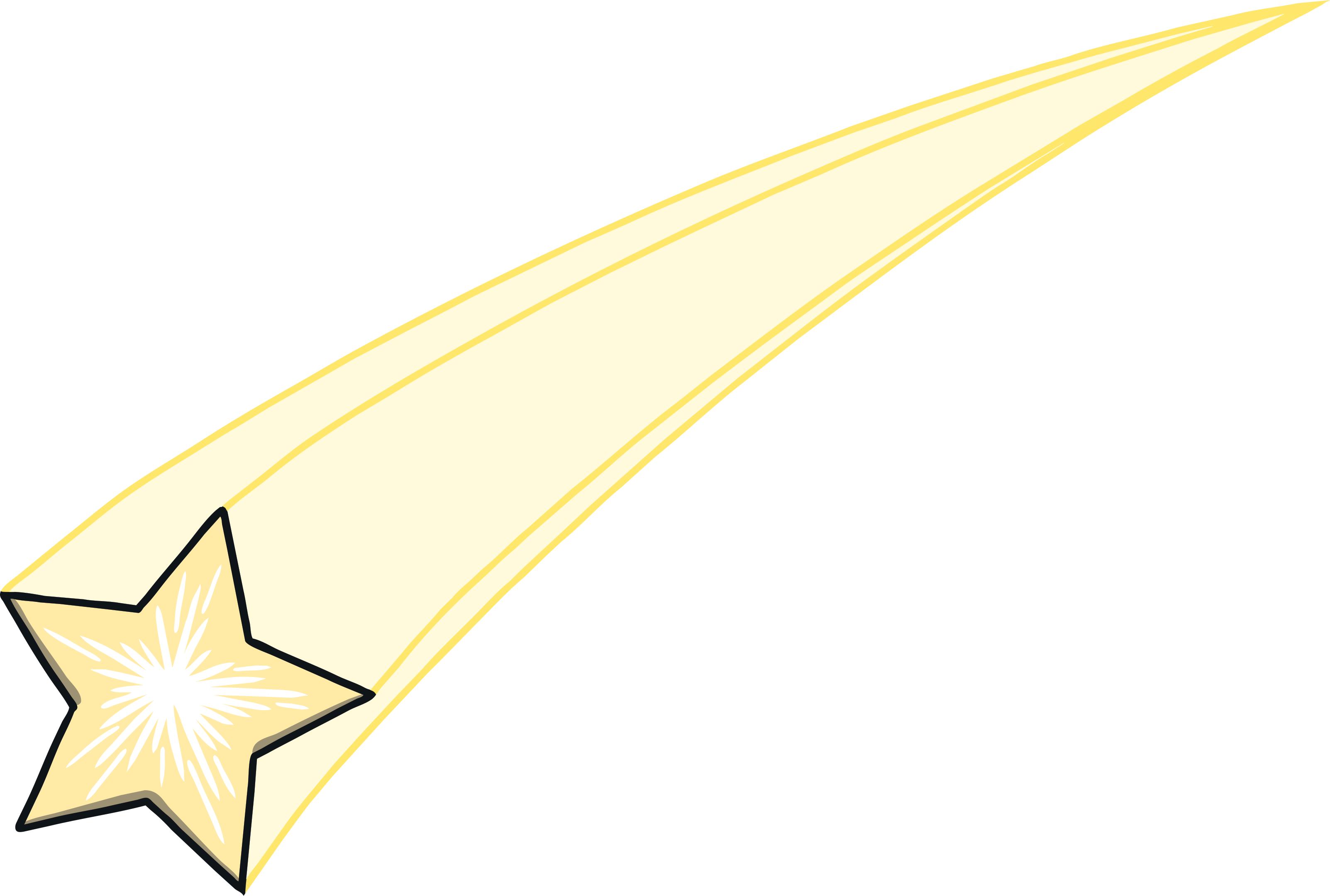 boot
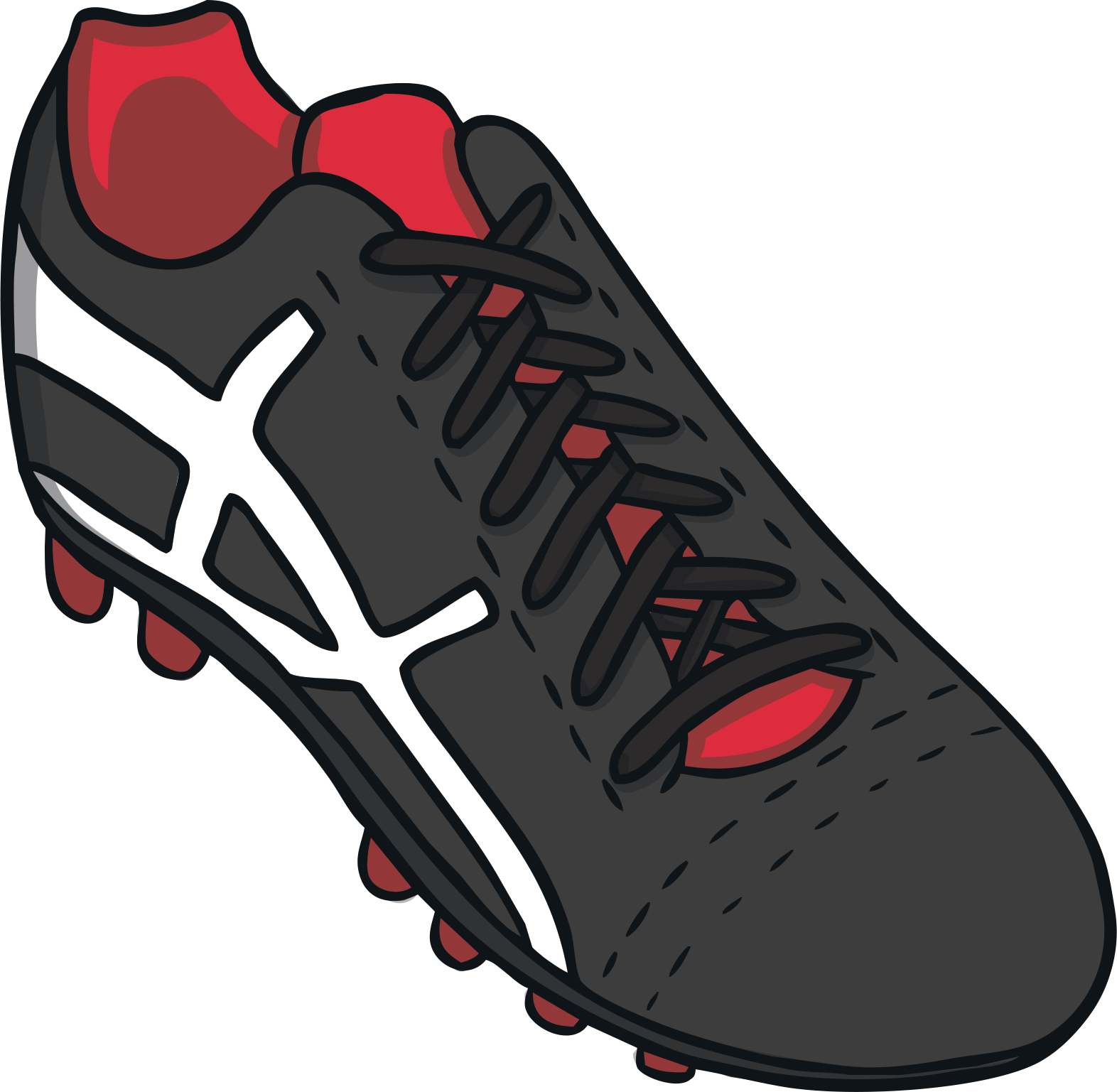 Practice
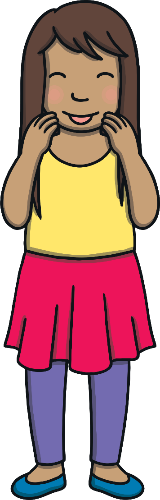 Check
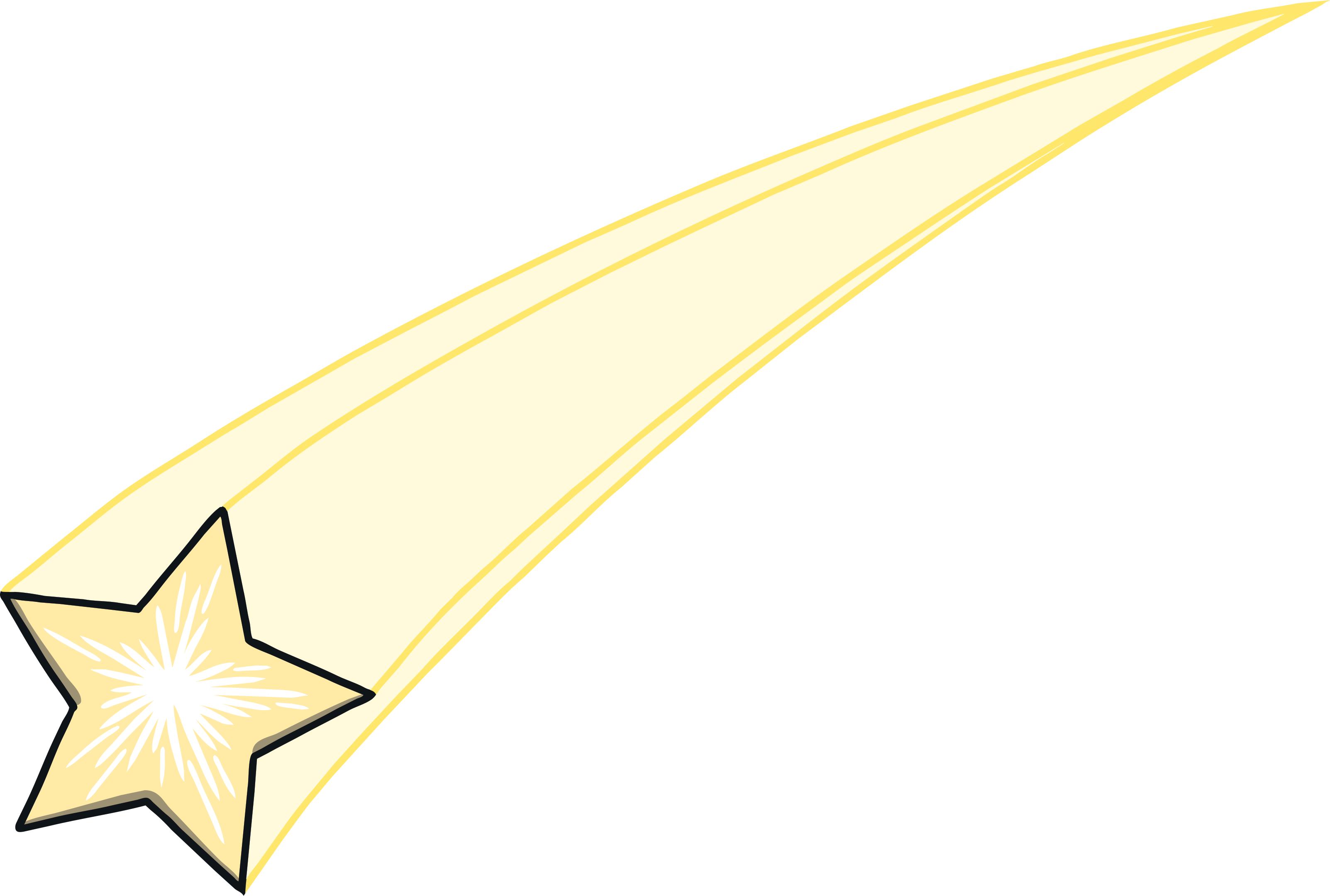 food
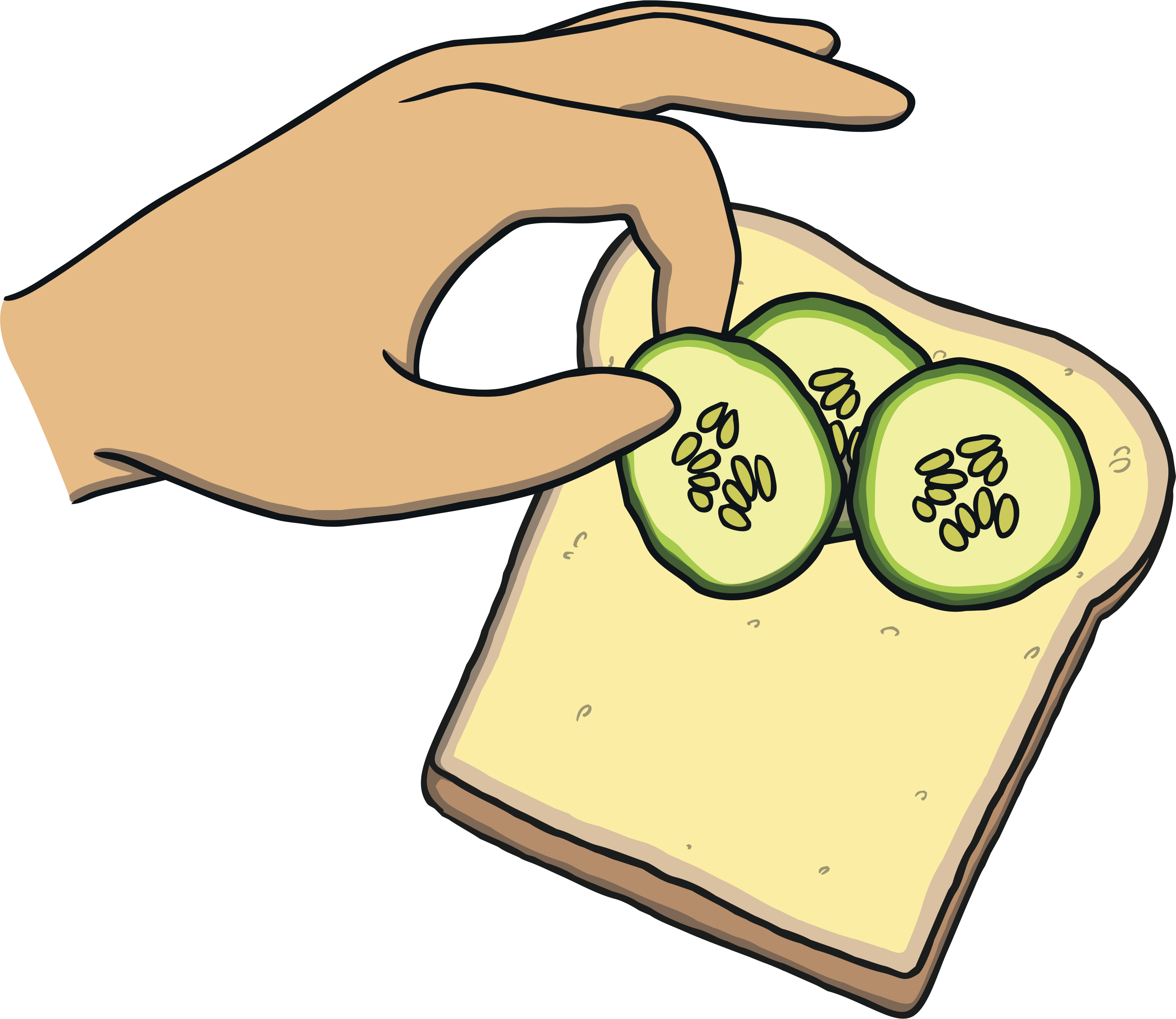 Practice
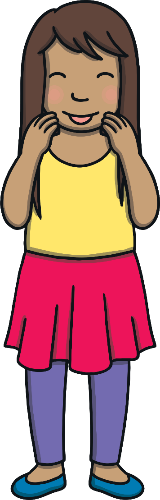 Check
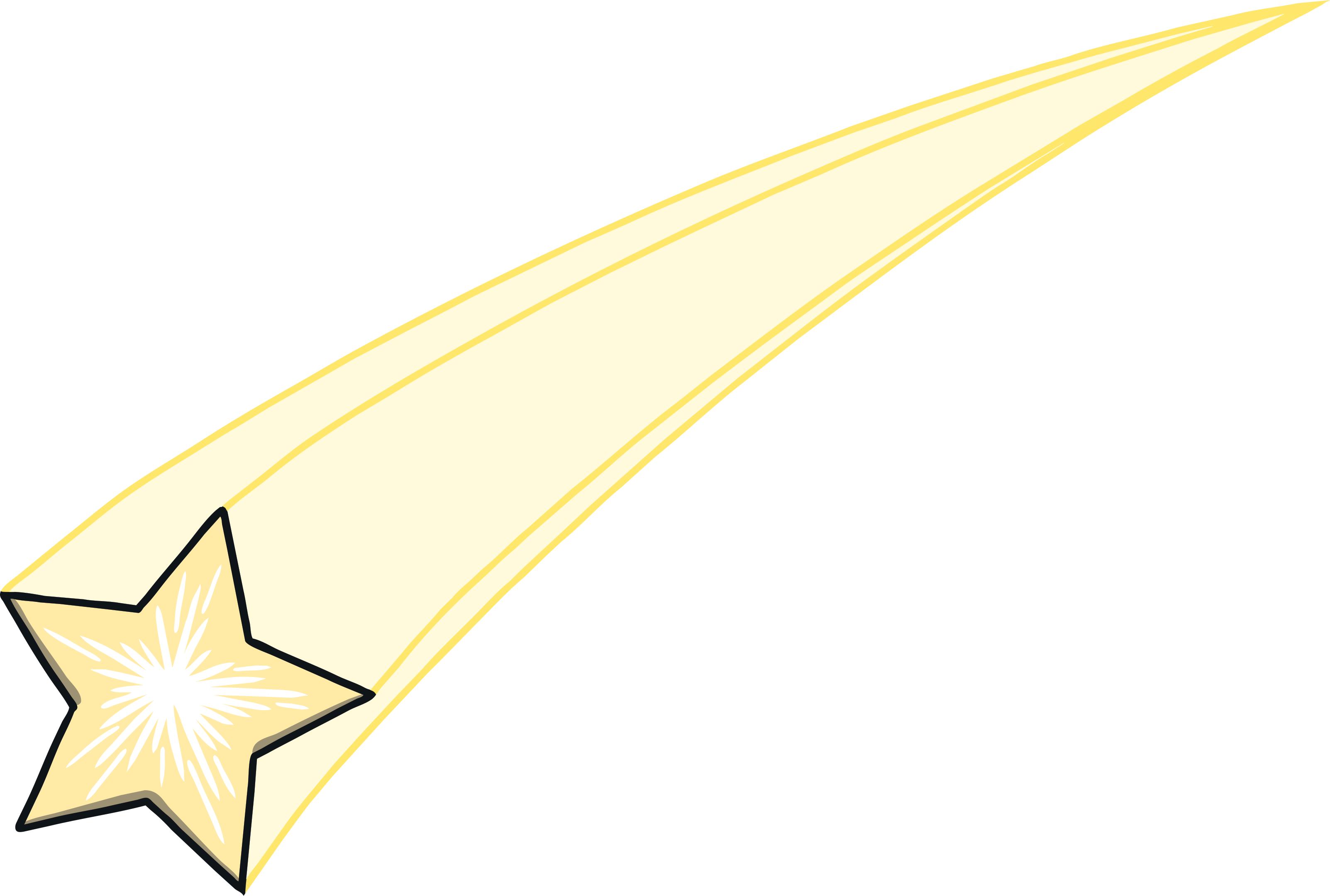 hoof
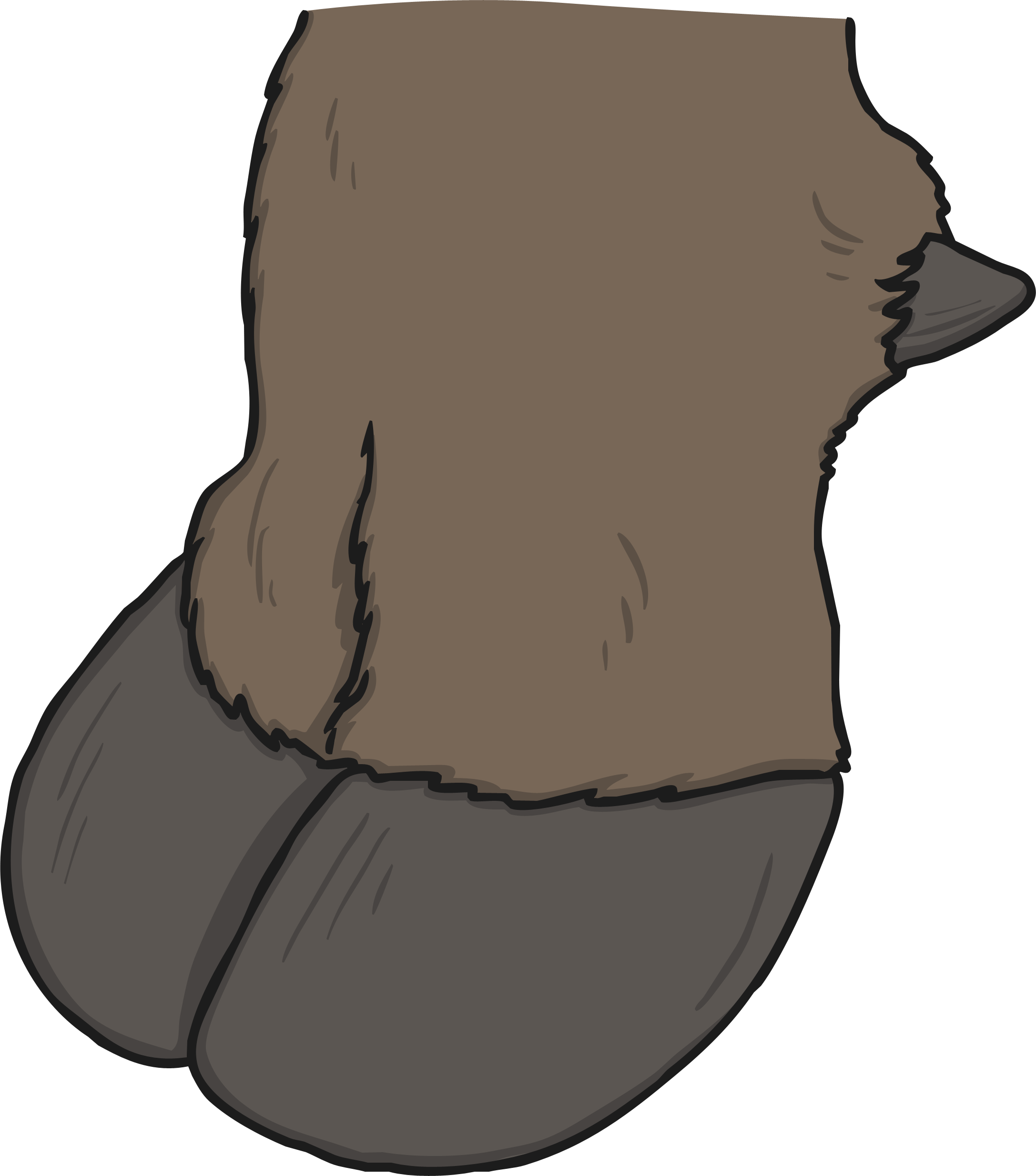 Practice
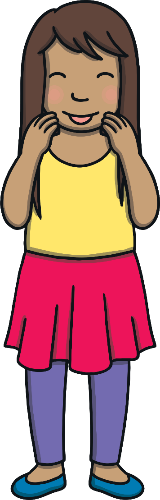 Check
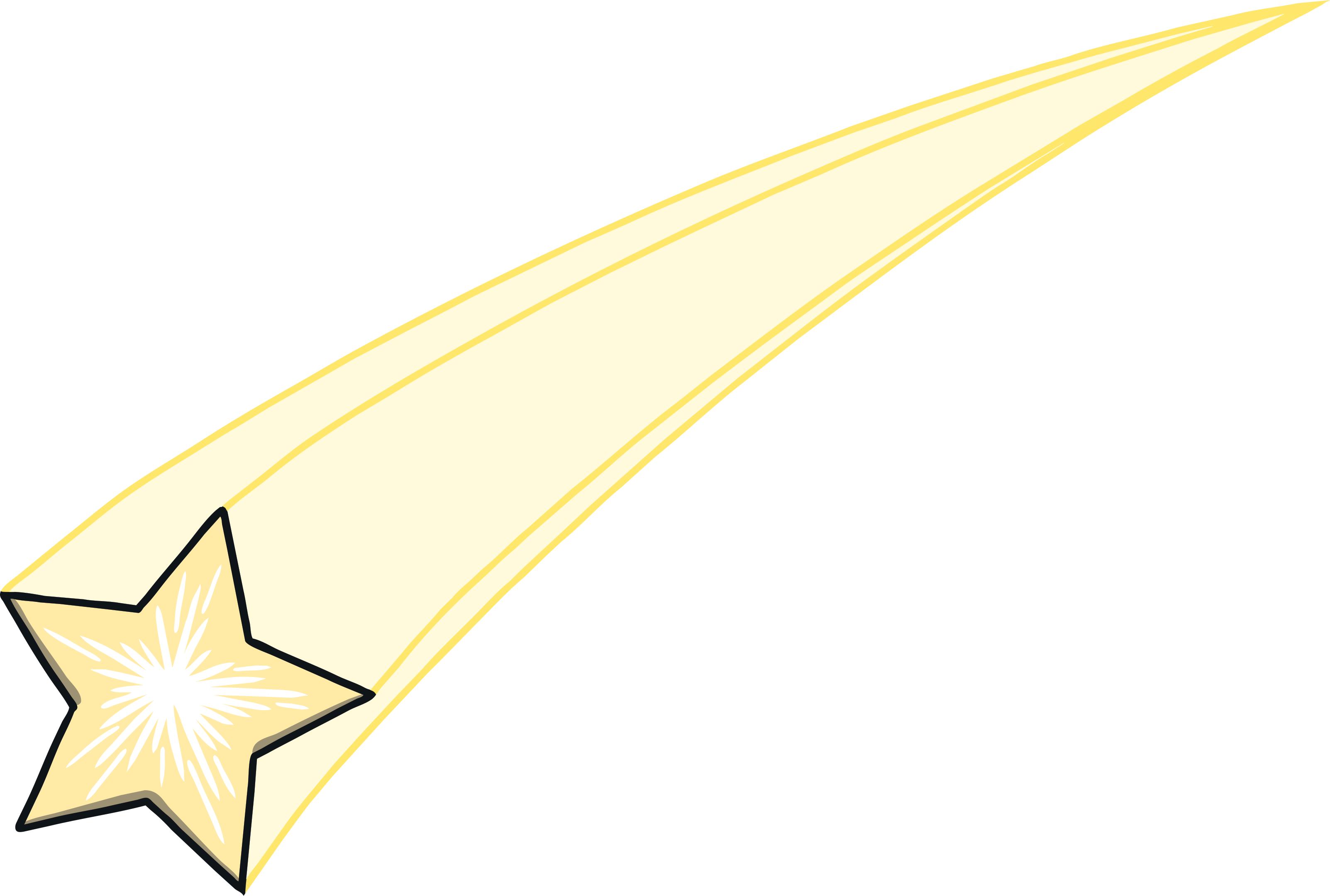 roof
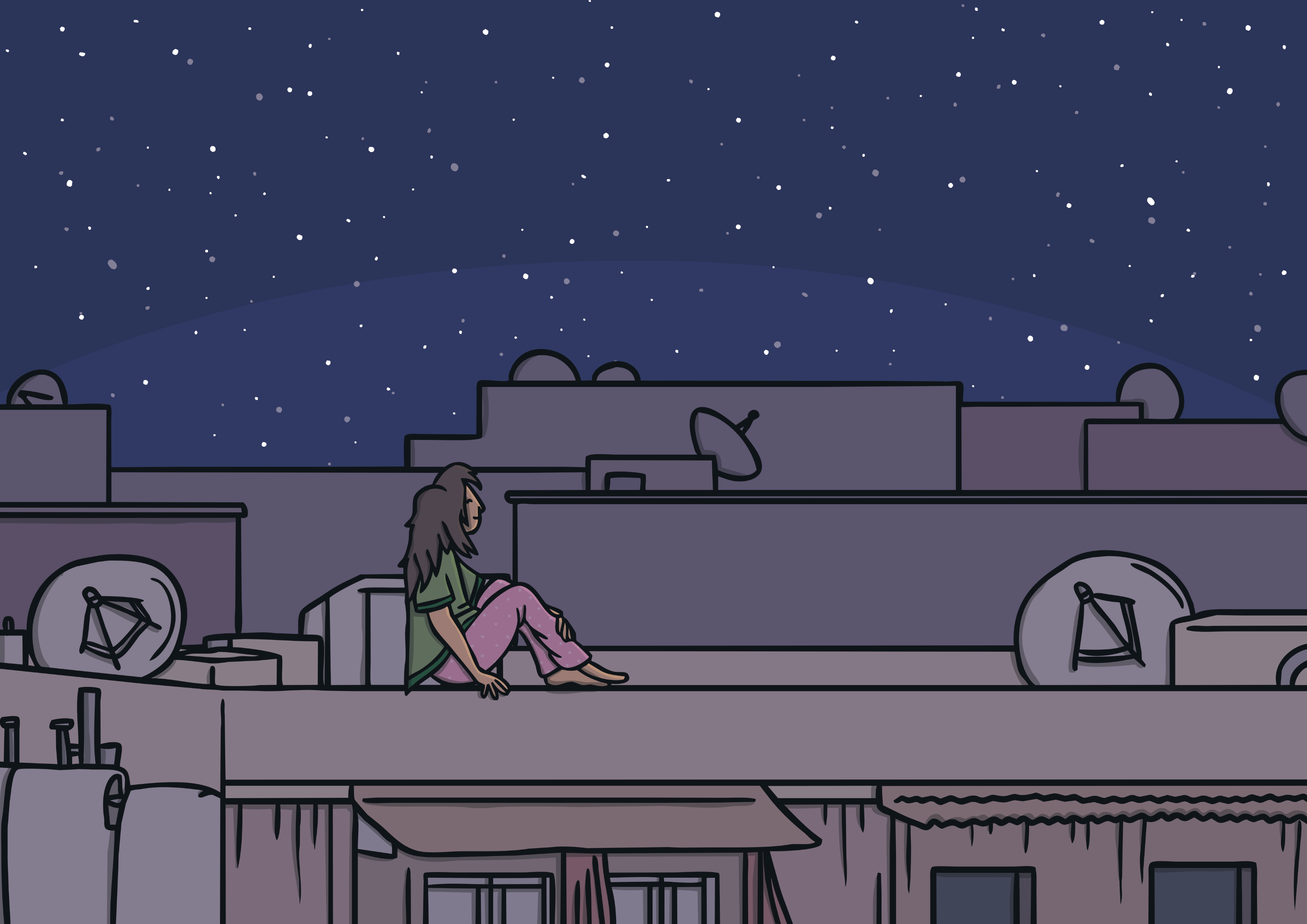 Practice
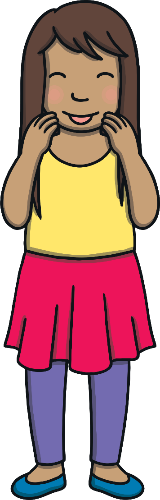 Check
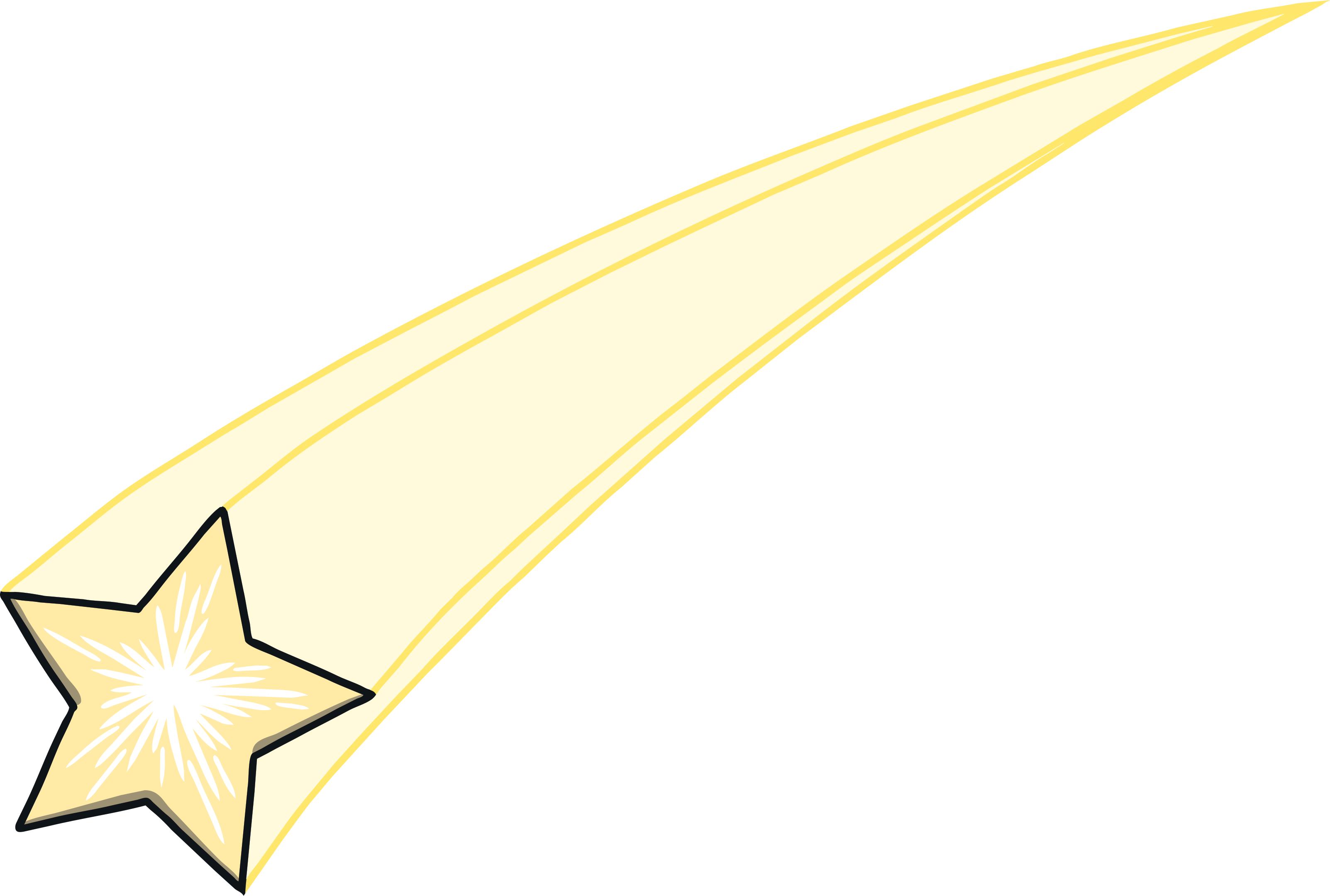 tool
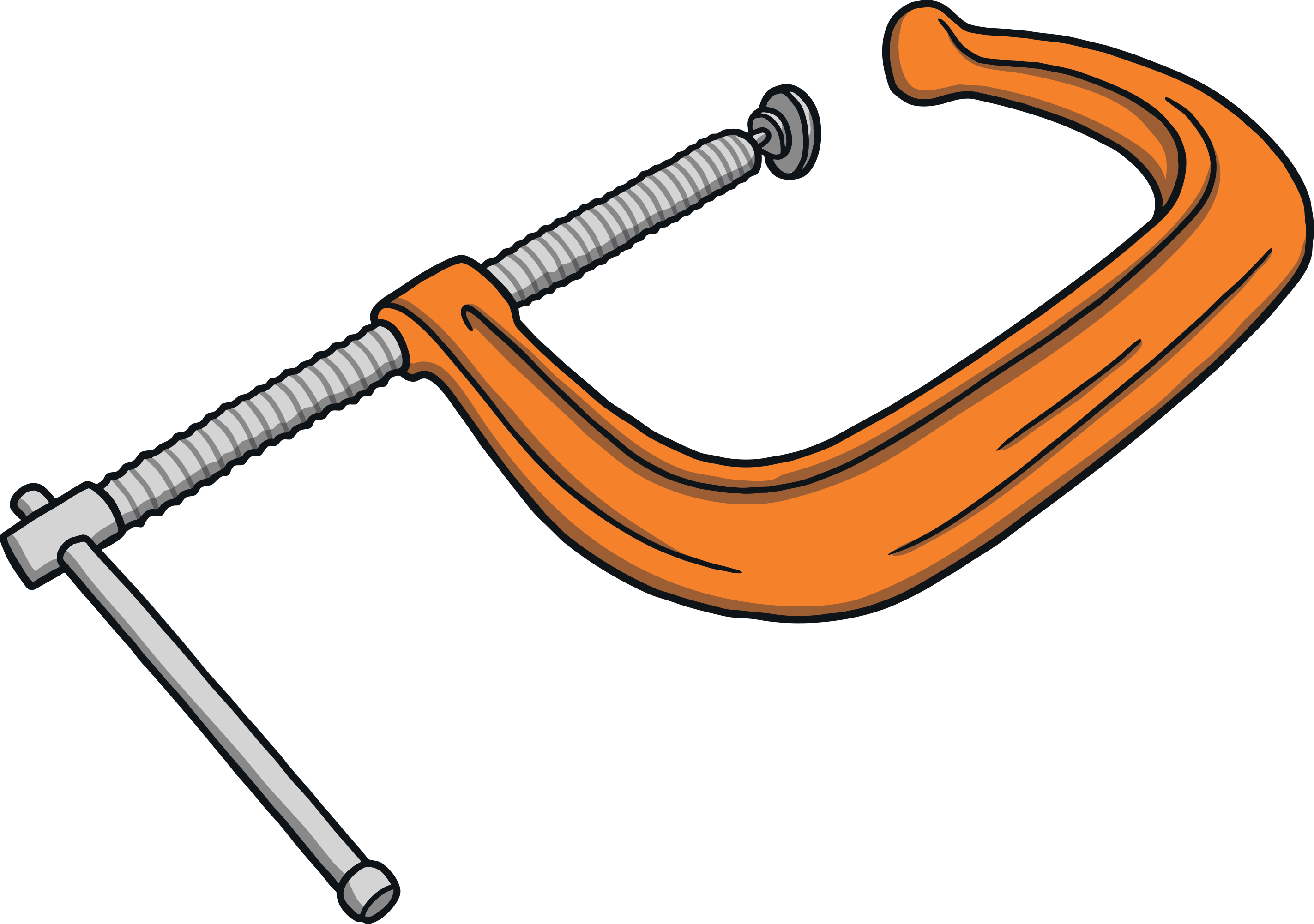 Practice
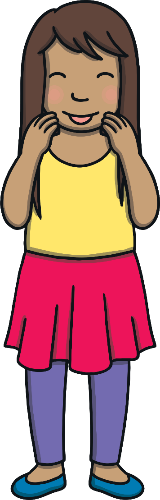 Check
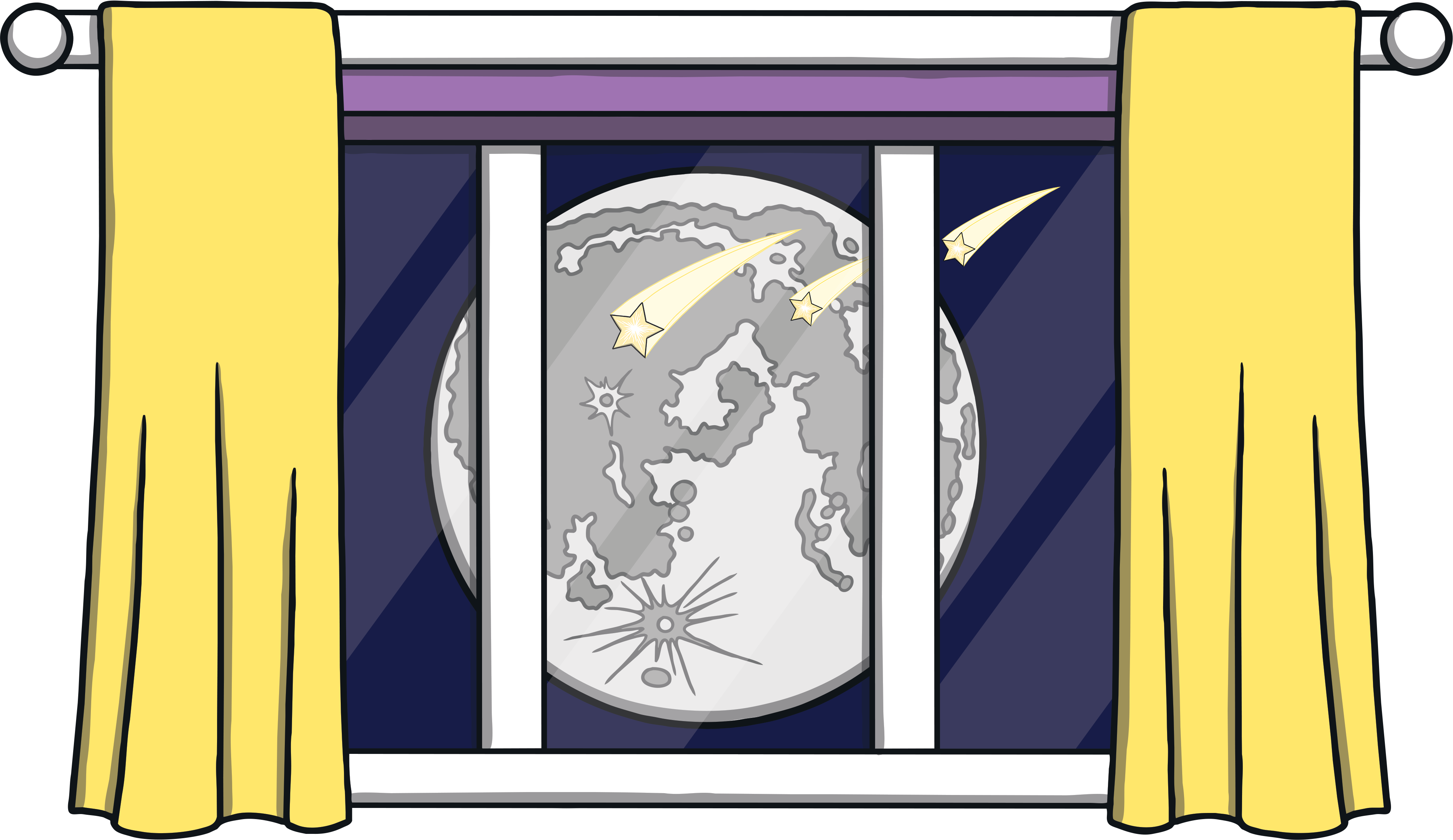 Apply
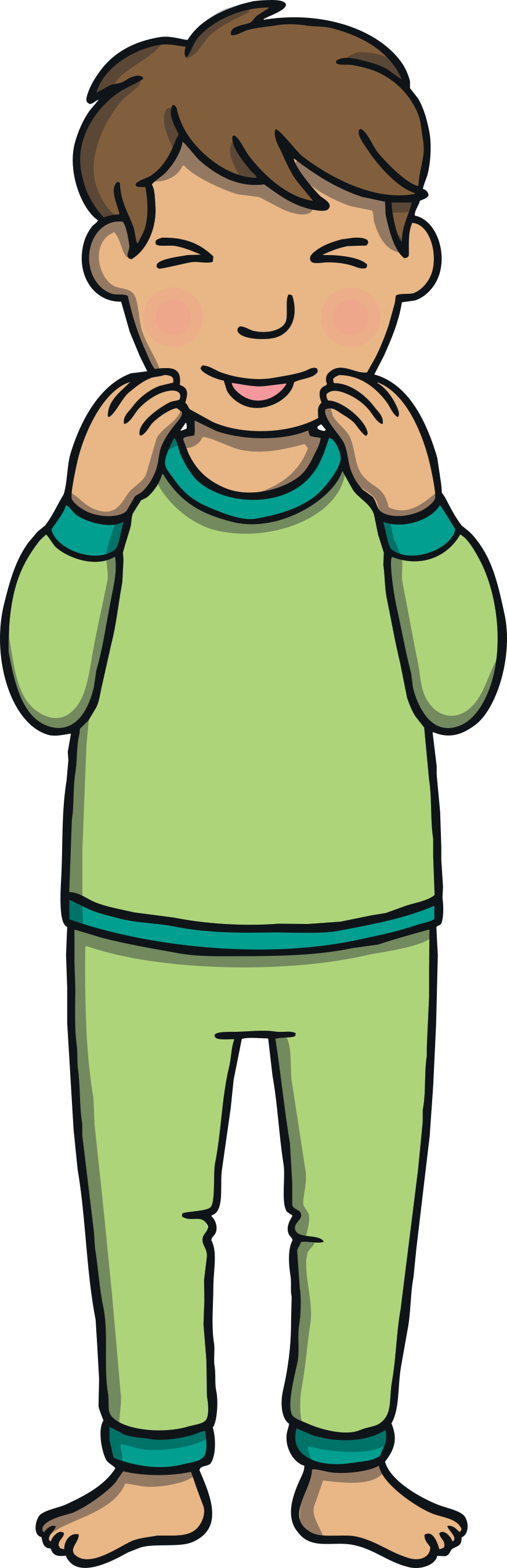 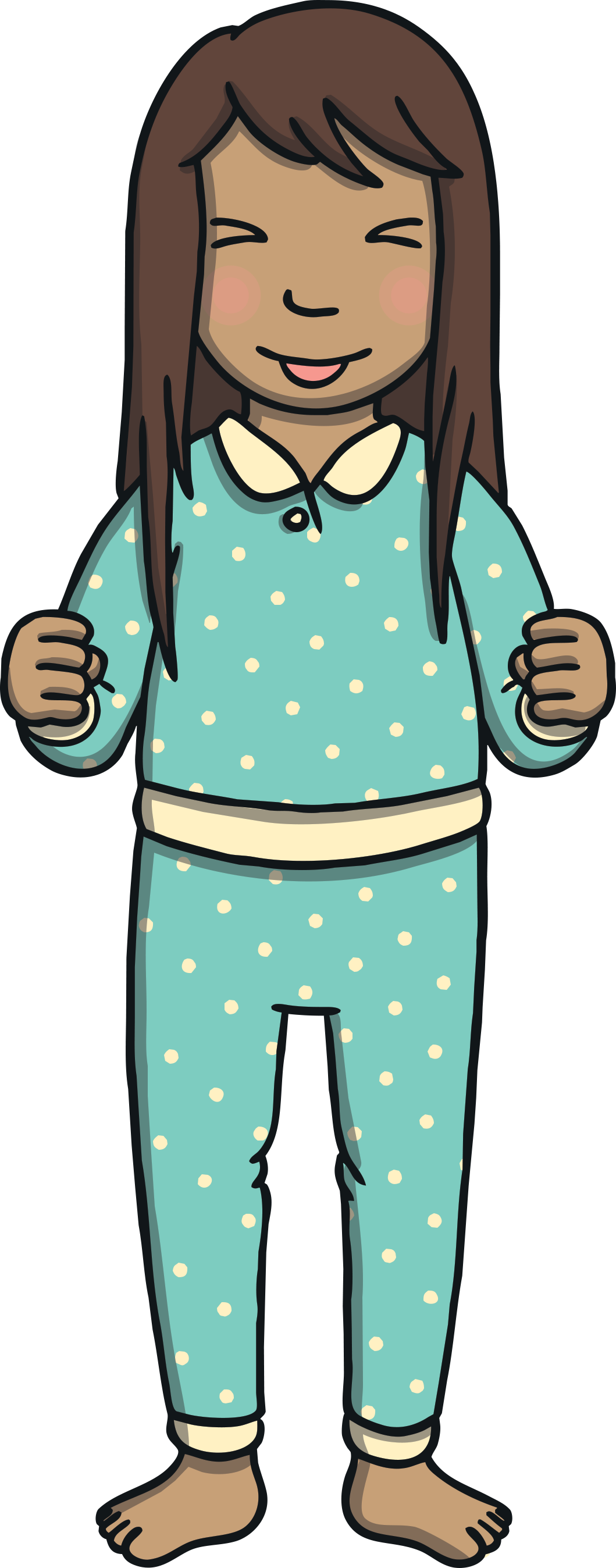 “Look at the stars as they shoot too. Let’s make a wish!” said Kit.
“Cool idea!” said Sam. They both closed their eyes and wished as hard as they could.
Sentence Time
What did Kit and Sam wish for? Read the sentence to find out.
Apply
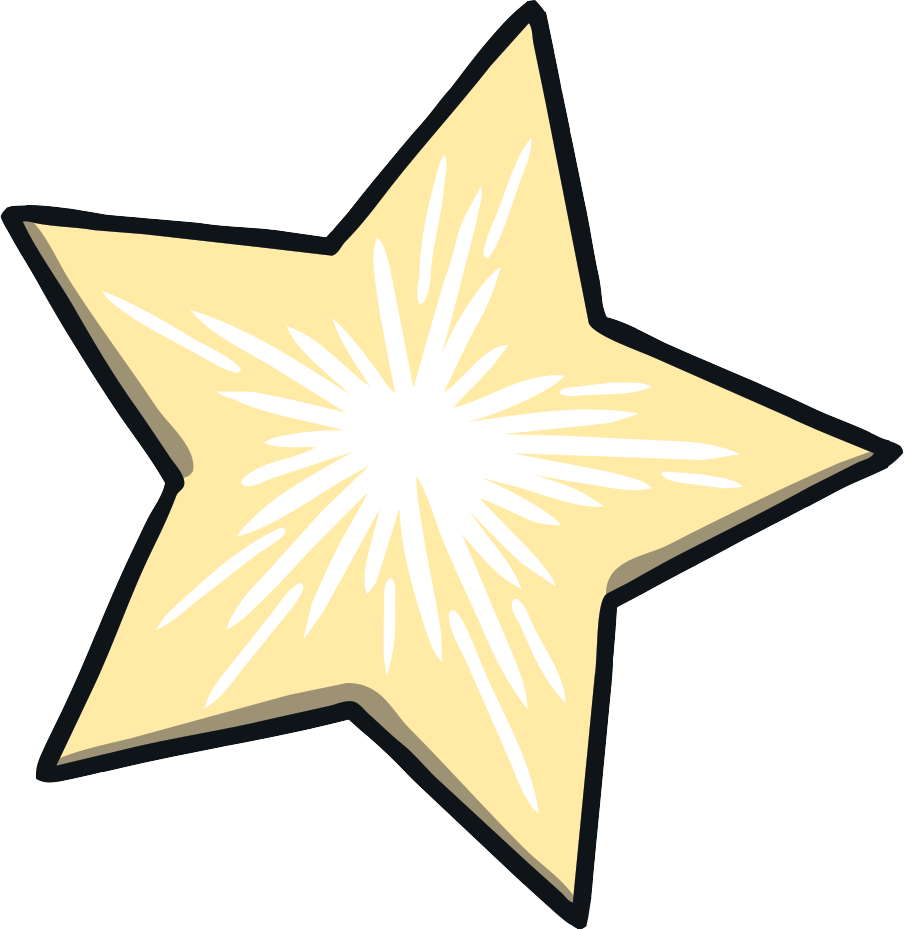 X
Click ‘Sound Buttons On/Off’ to select whether you want to show sound buttons under the caption.
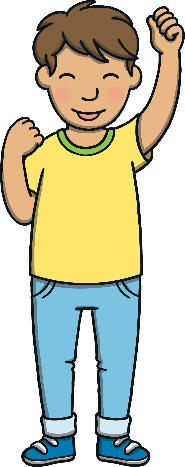 Click me for Kit’s teaching tips!
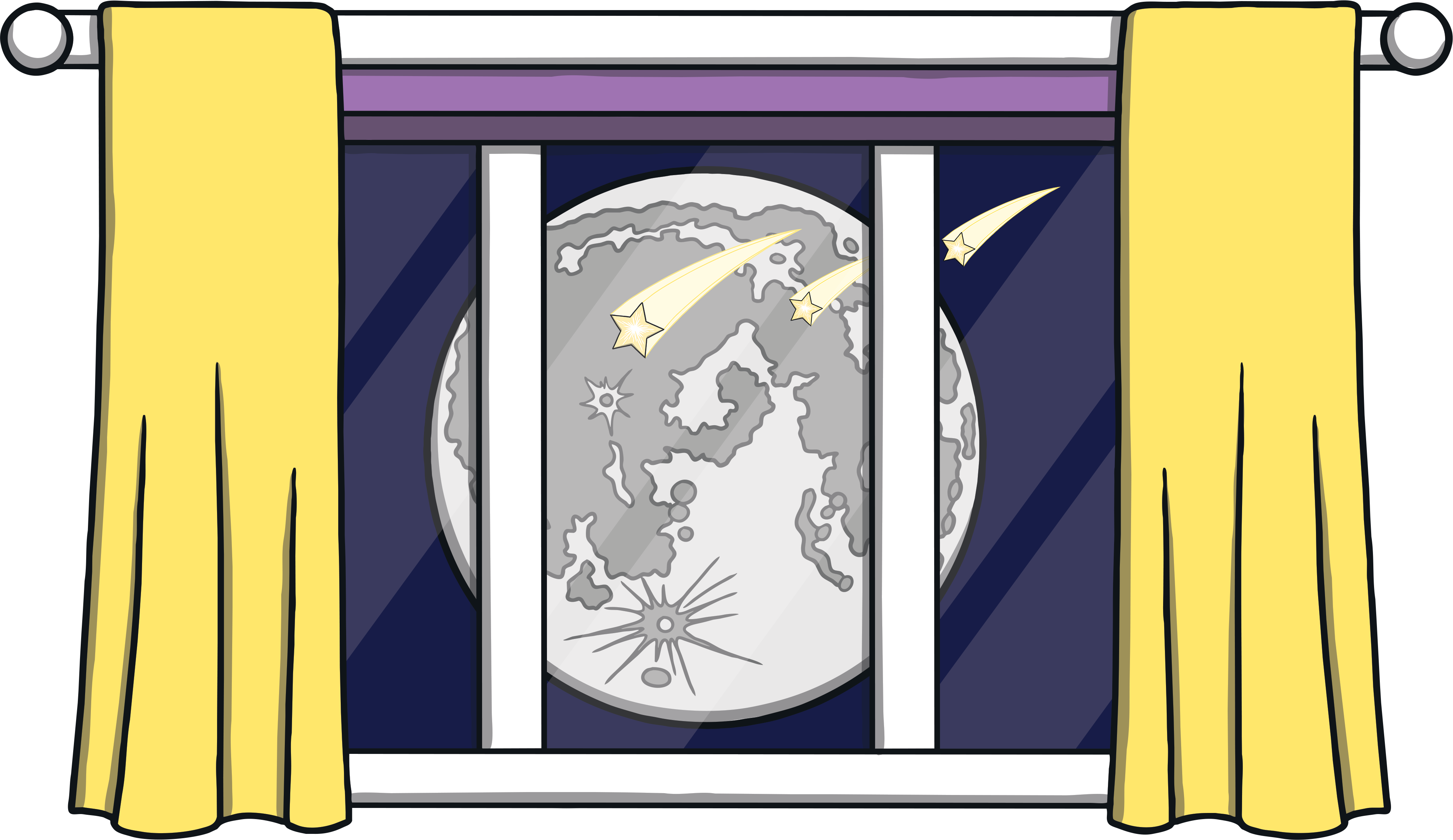 Sound Buttons On/Off
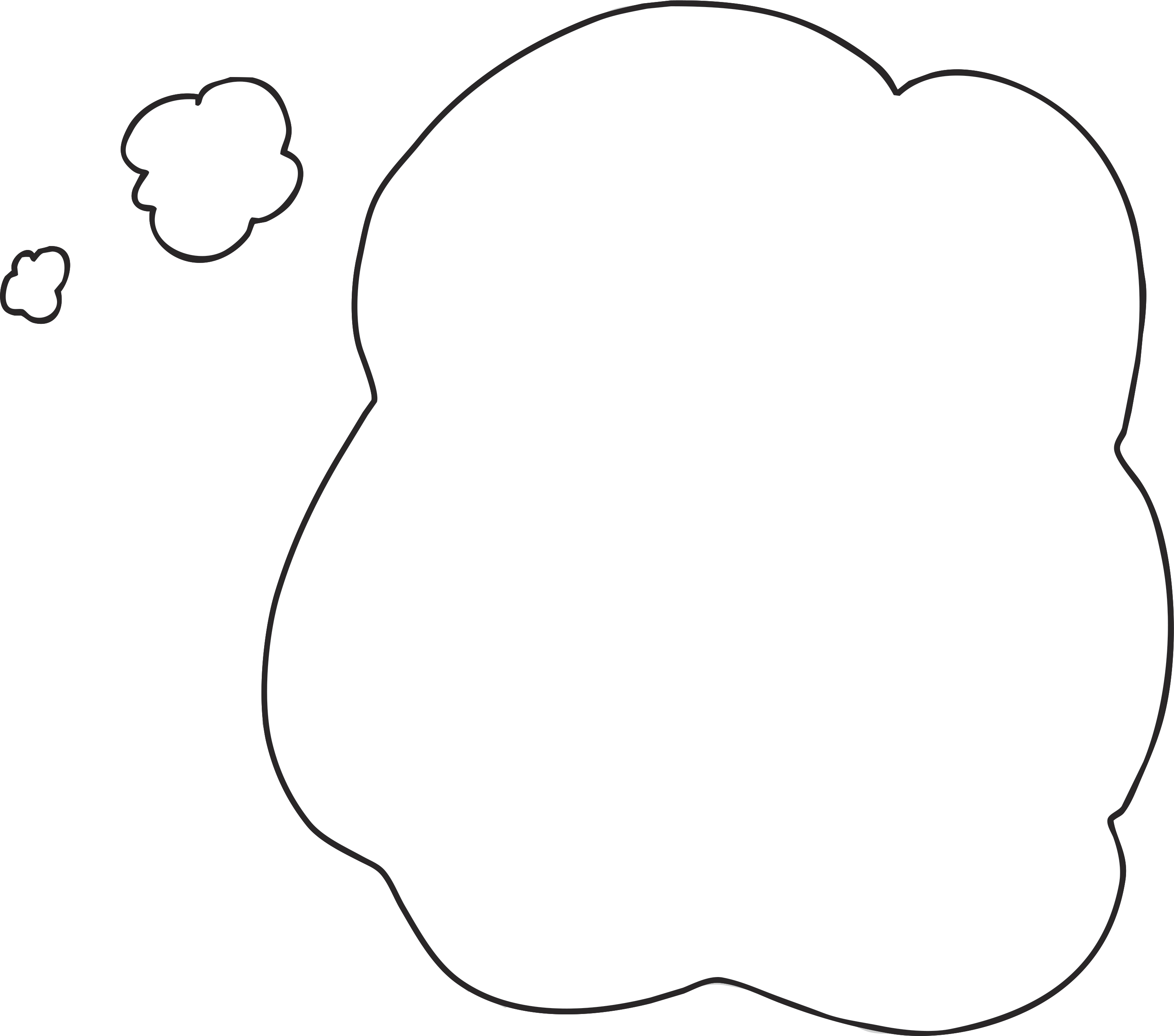 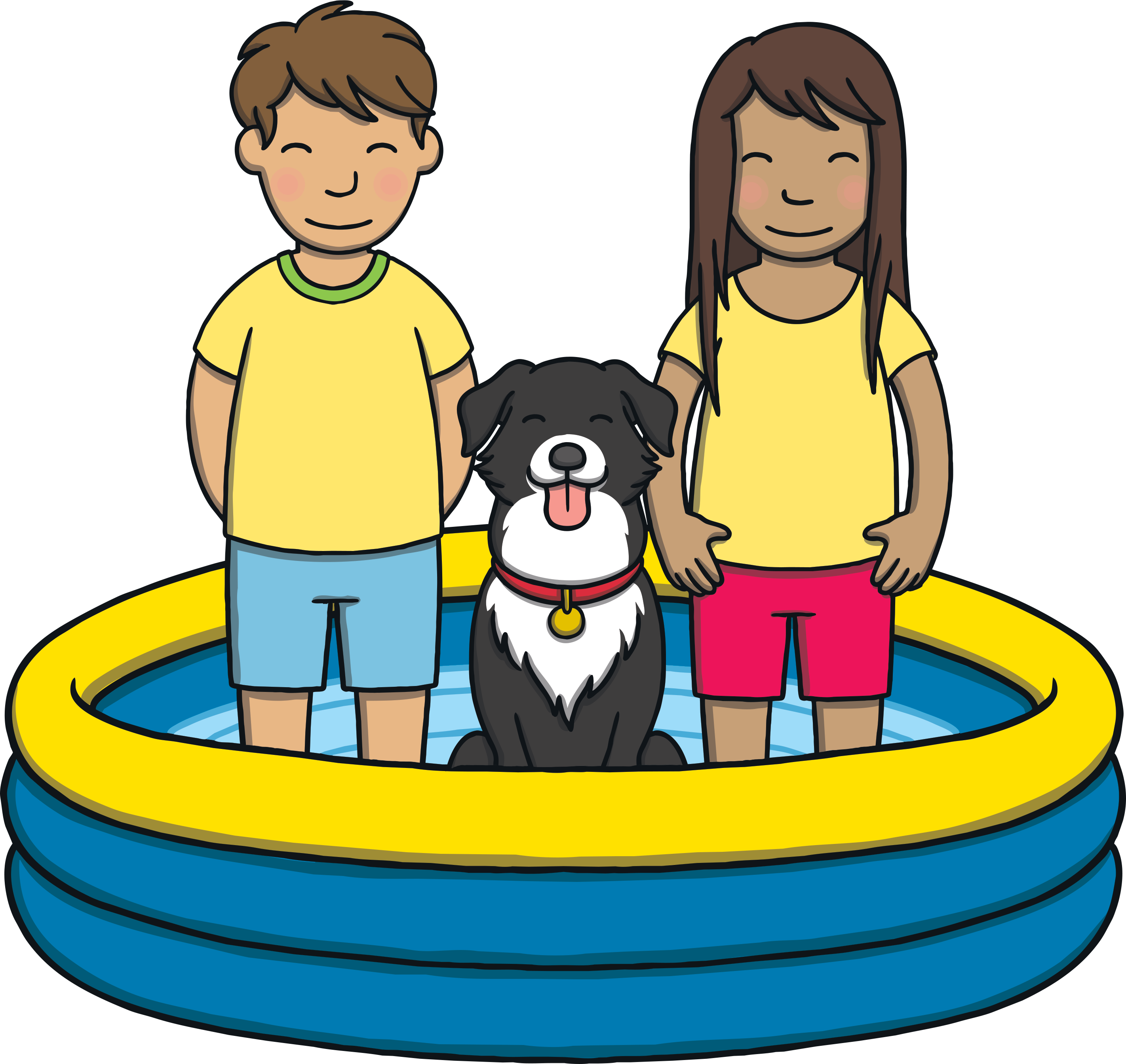 Apply
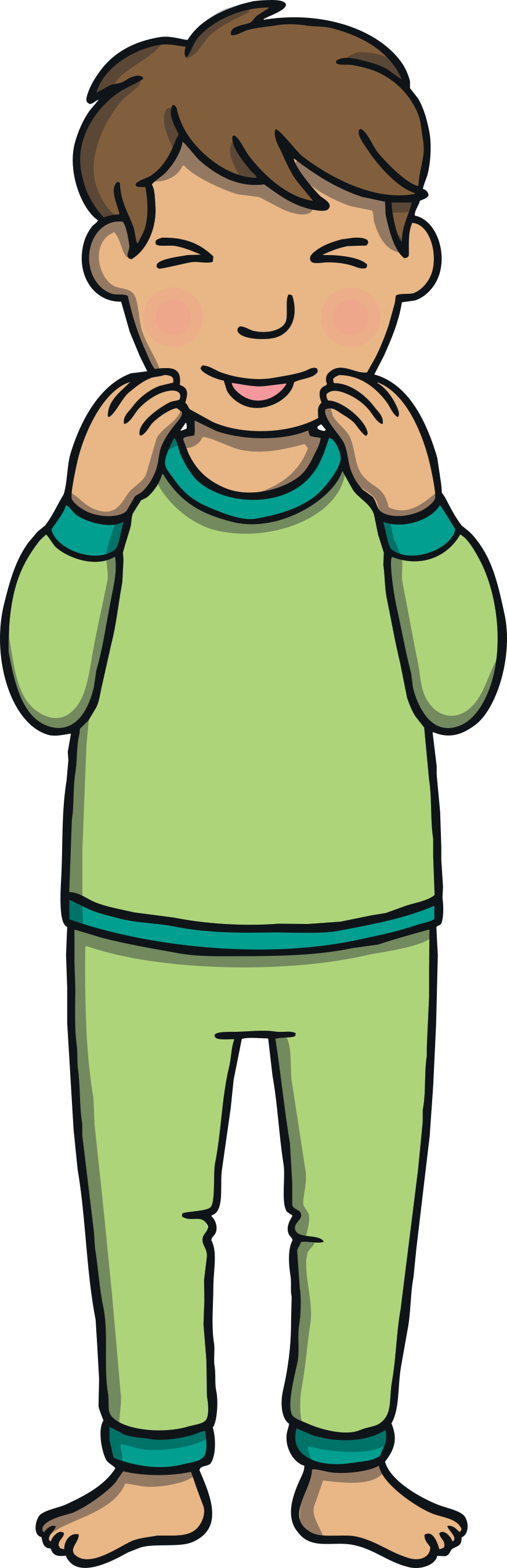 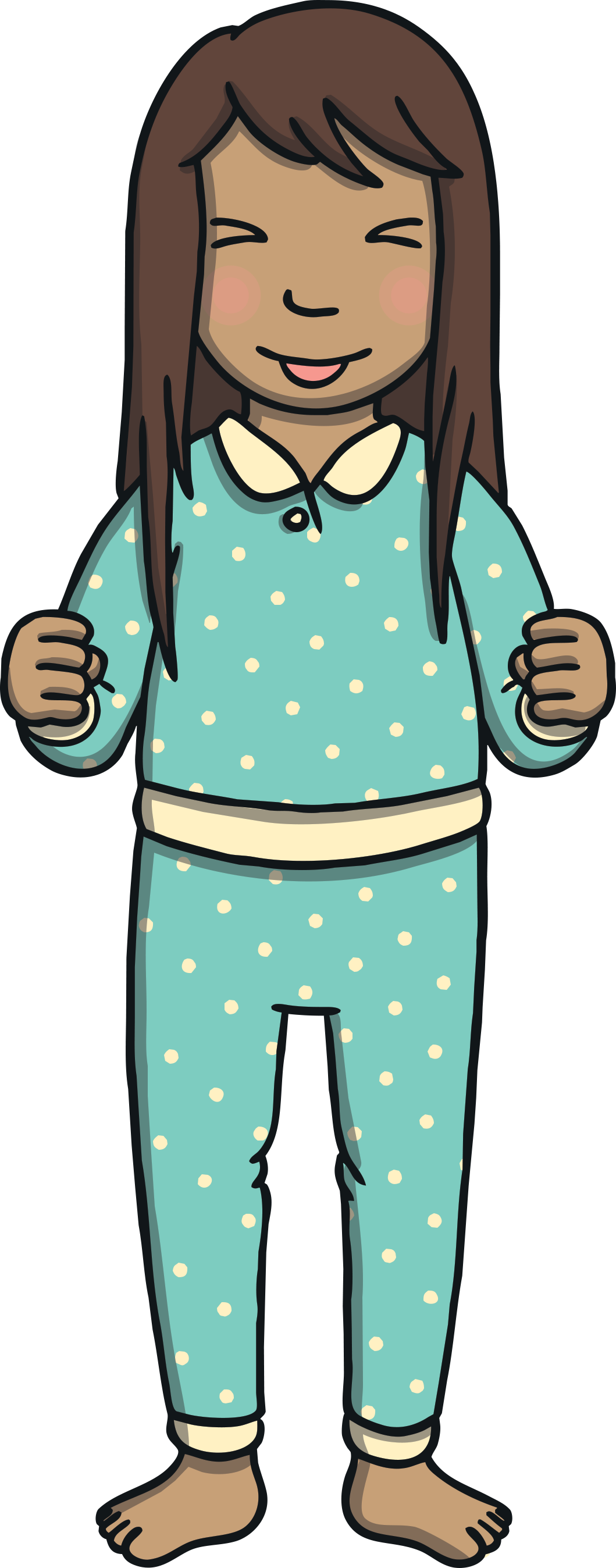 We wish we had a pool.
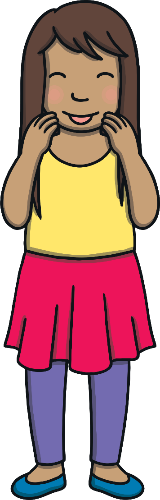 Show
Apply
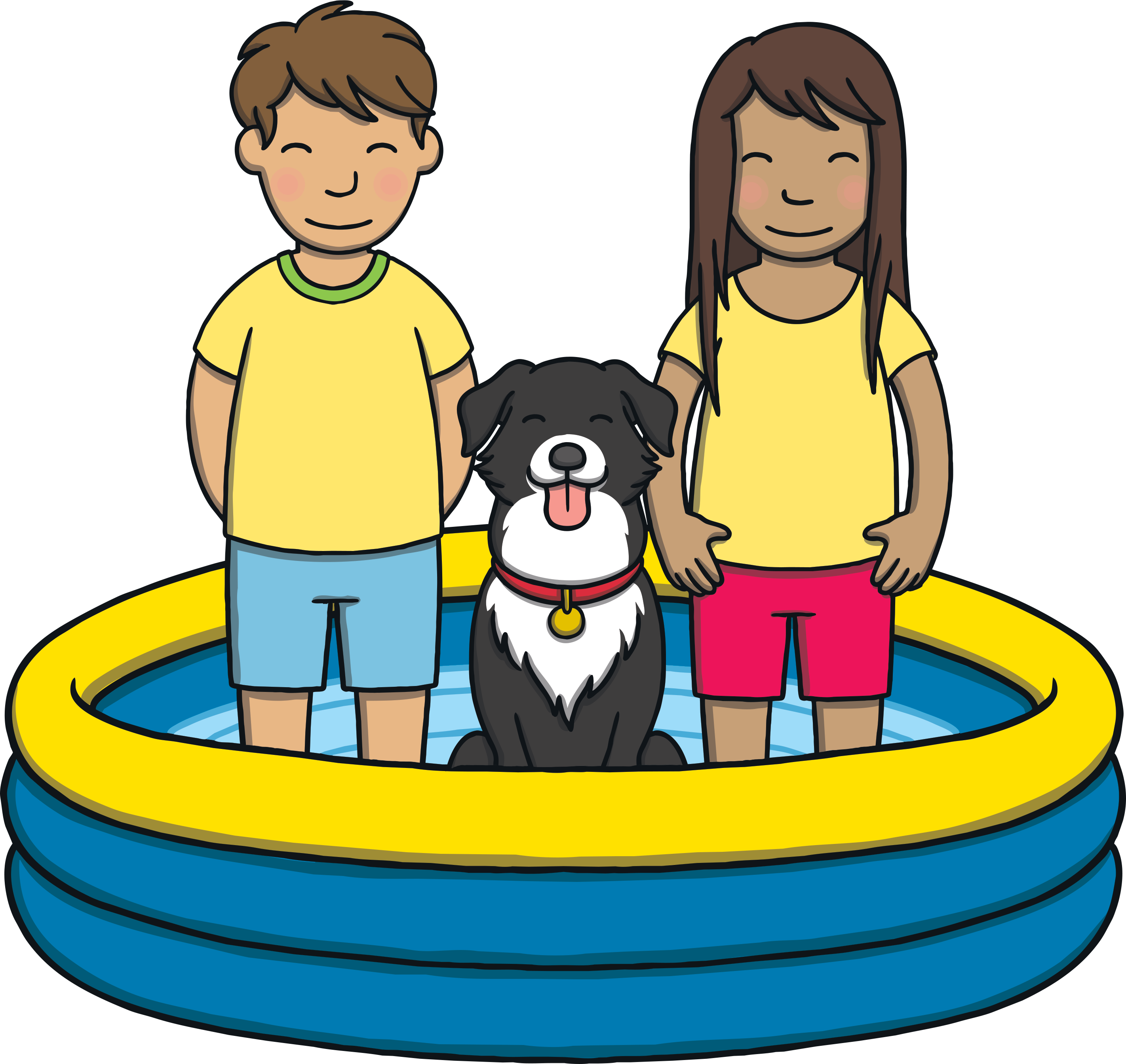 The next day was a lovely, sunny day. Mum came home from the shop at noon with a surprise. It was a paddling pool for Kit and Sam!
Apply
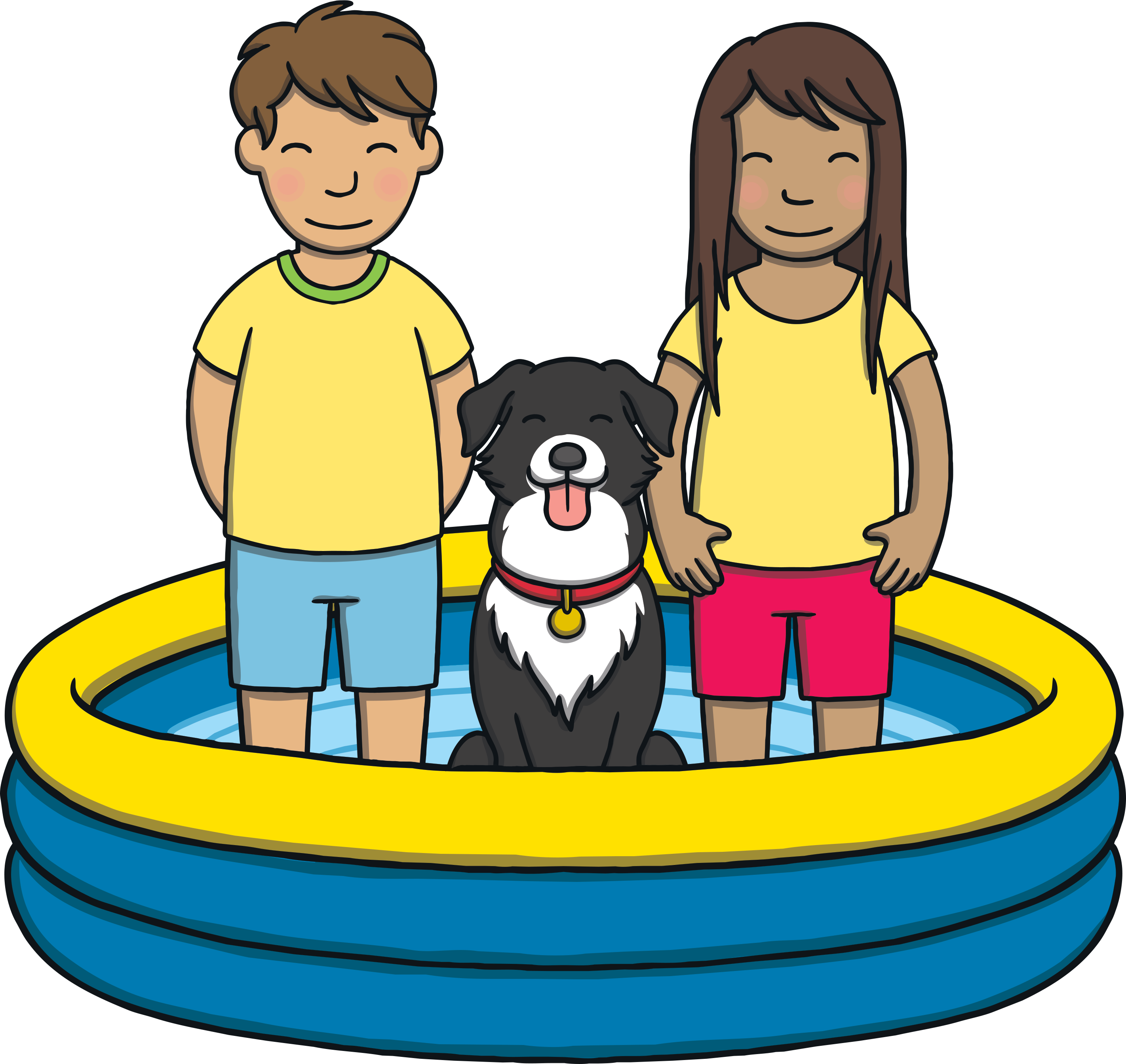 “Our wish came true!” said Kit.
“I think Ben wished for a pool too!” laughed Sam.
Today, we have learnt…
oo
(long)
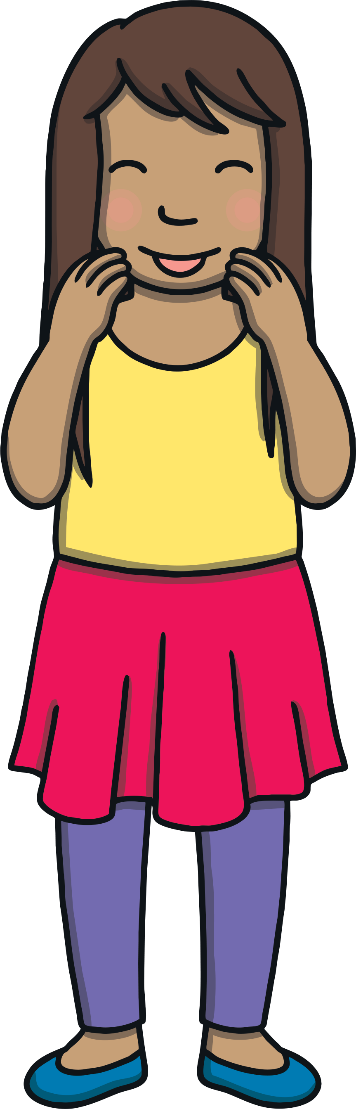 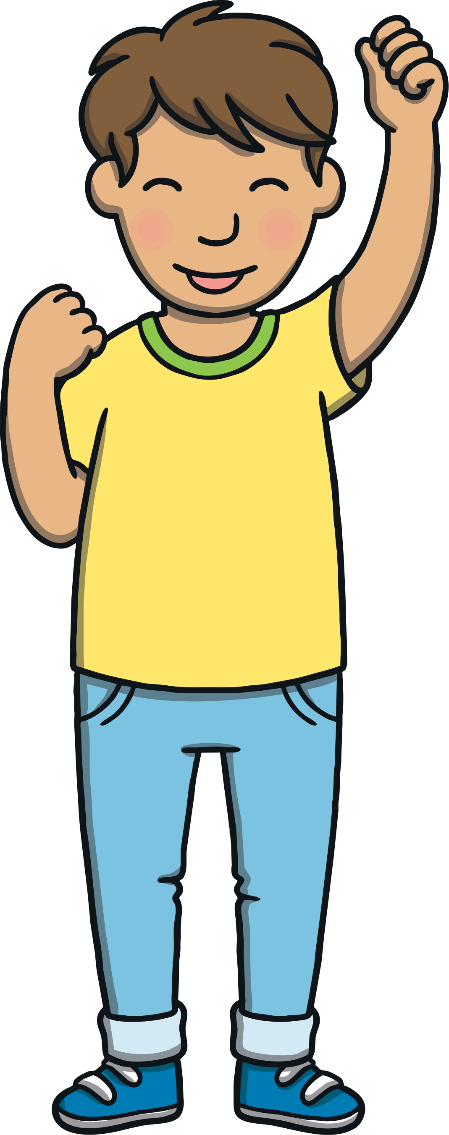